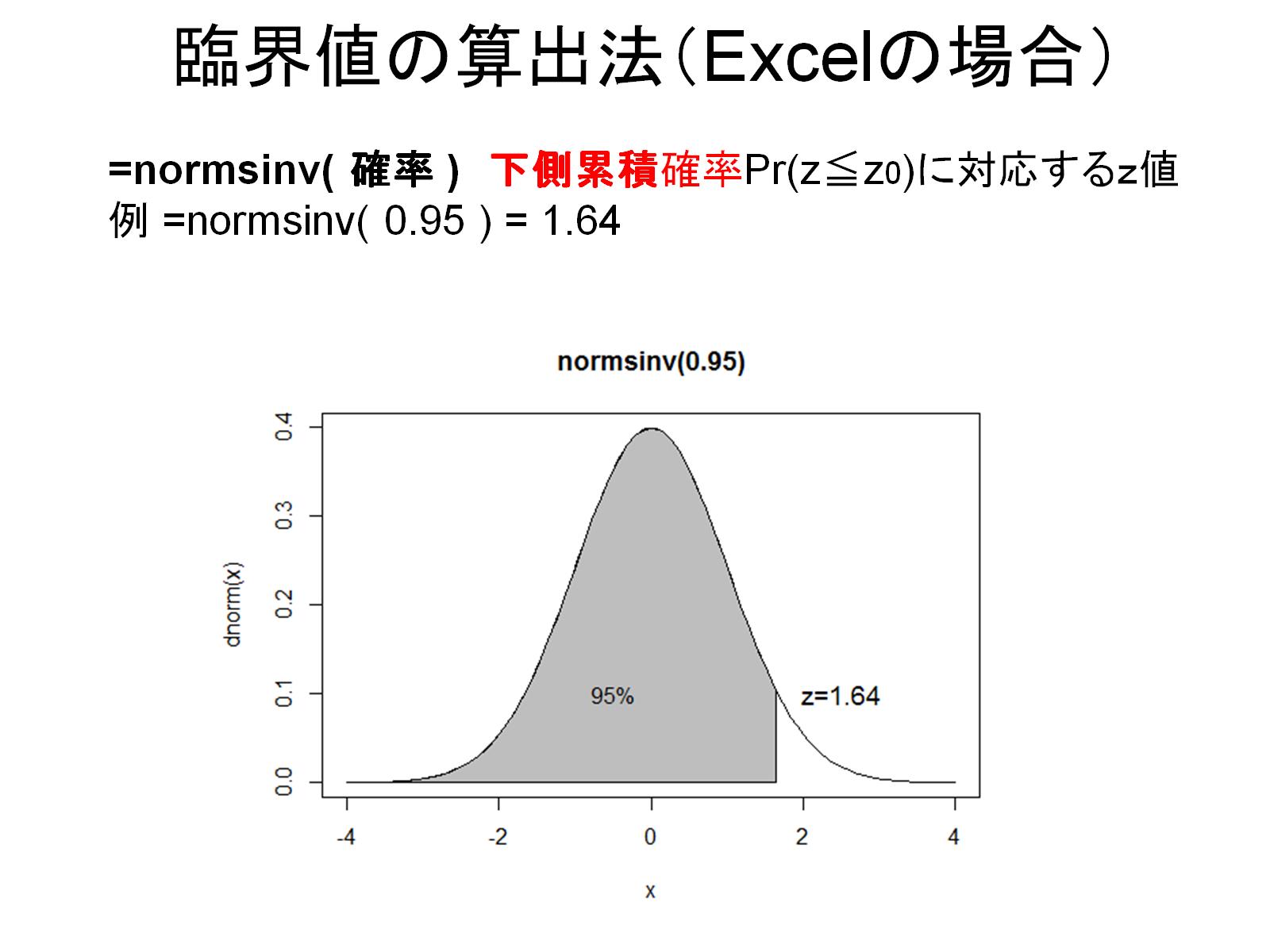 臨界値の算出法（Excelの場合）
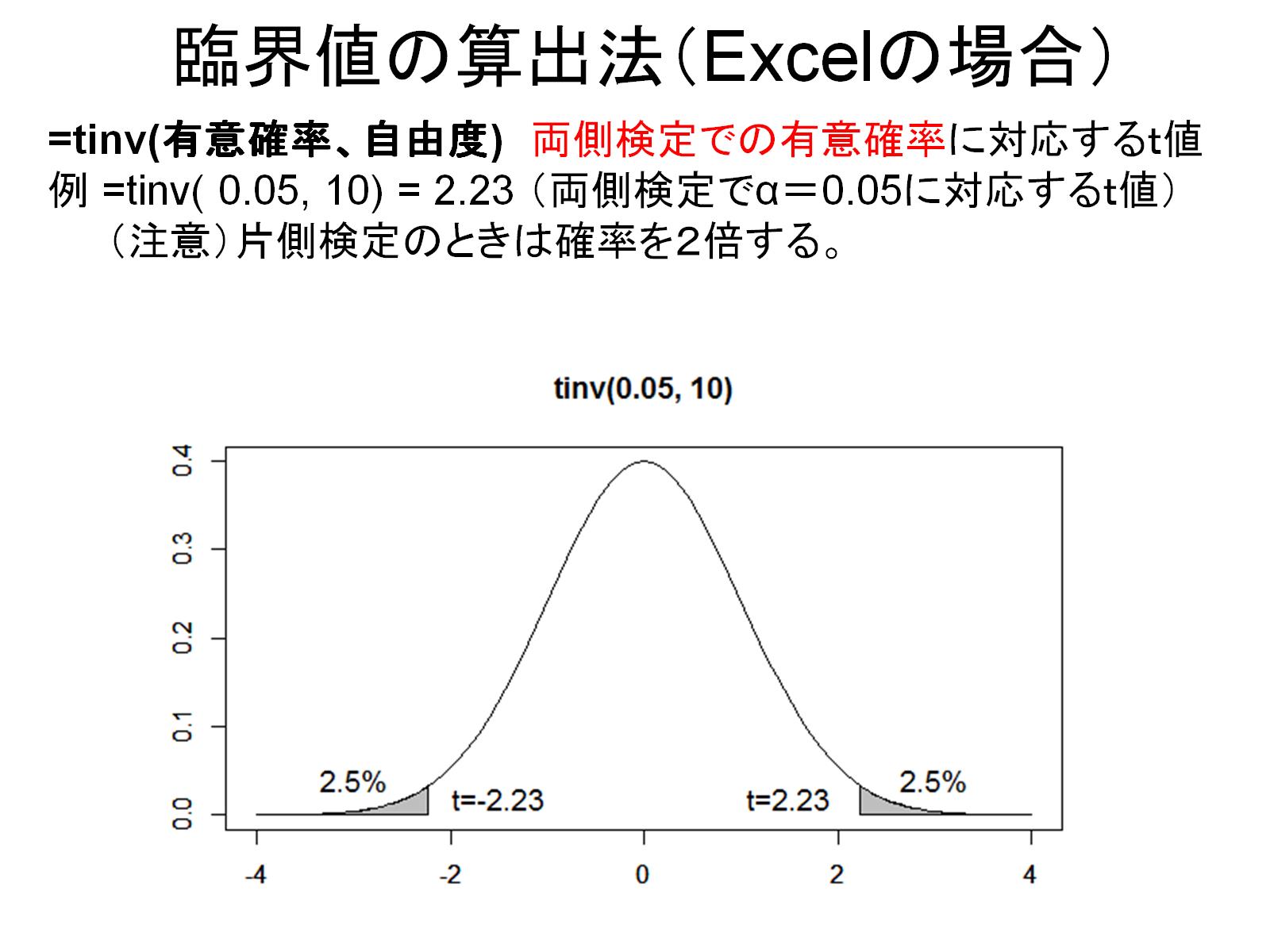 臨界値の算出法（Excelの場合）
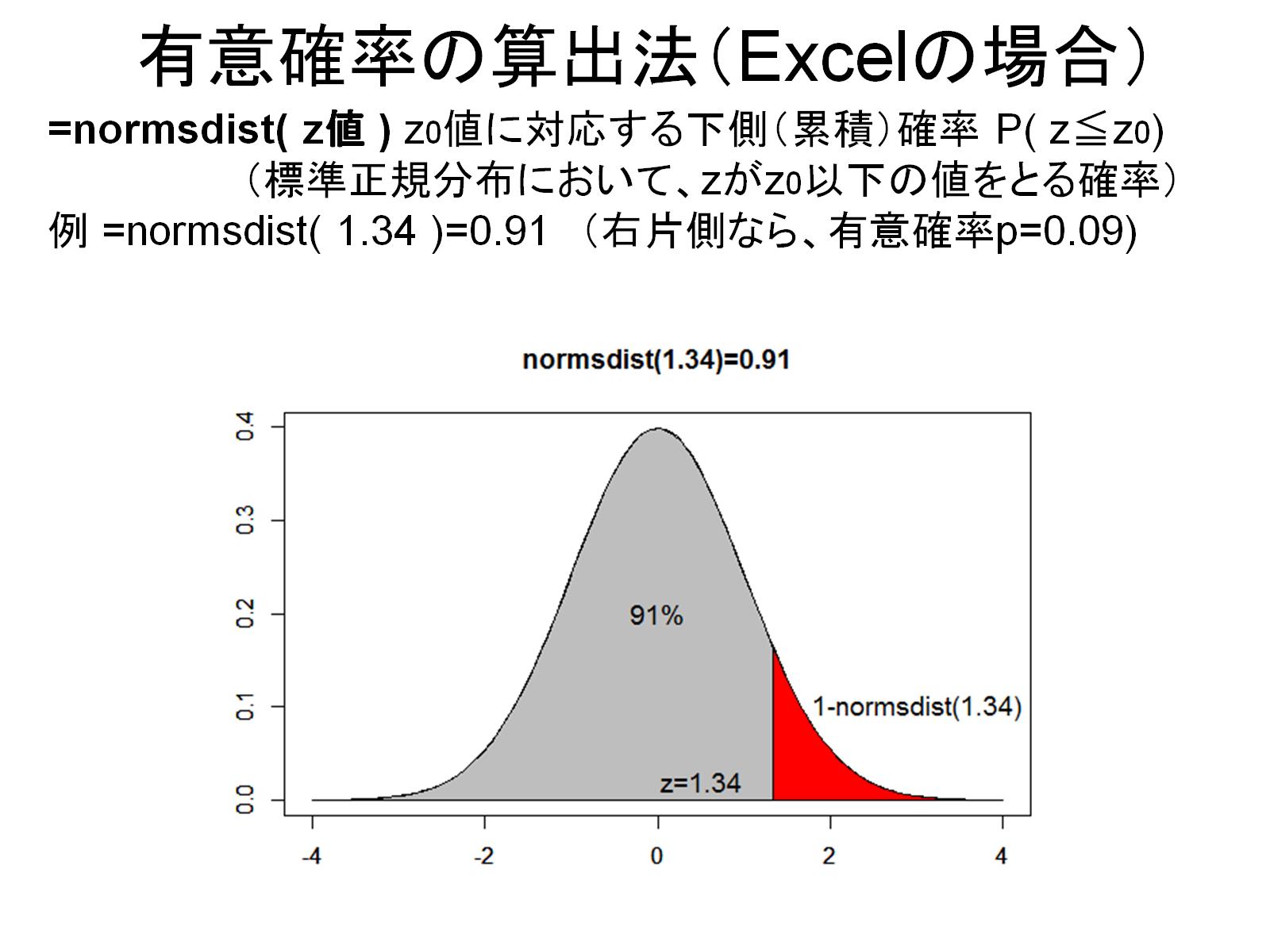 有意確率の算出法（Excelの場合）
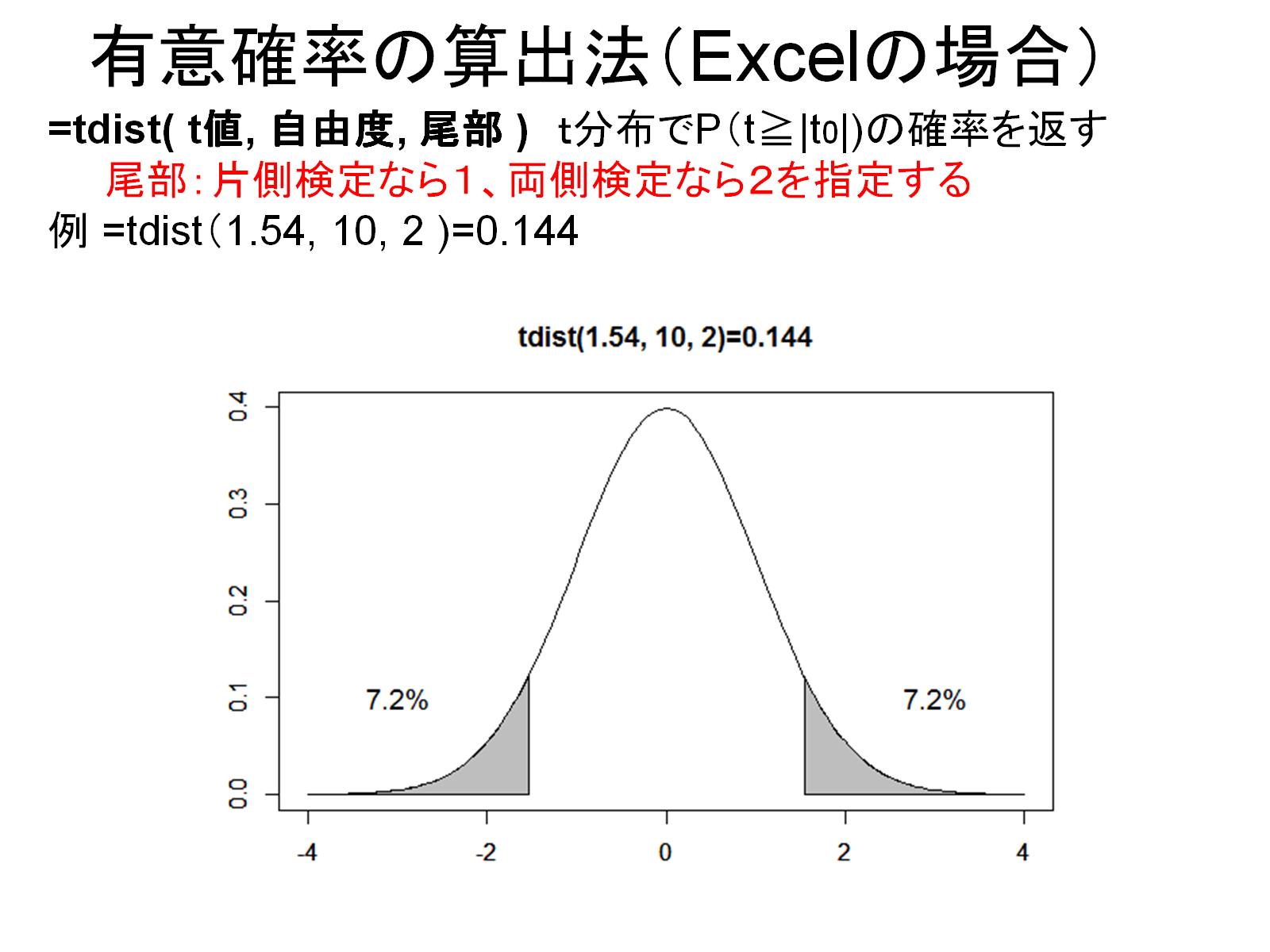 有意確率の算出法（Excelの場合）
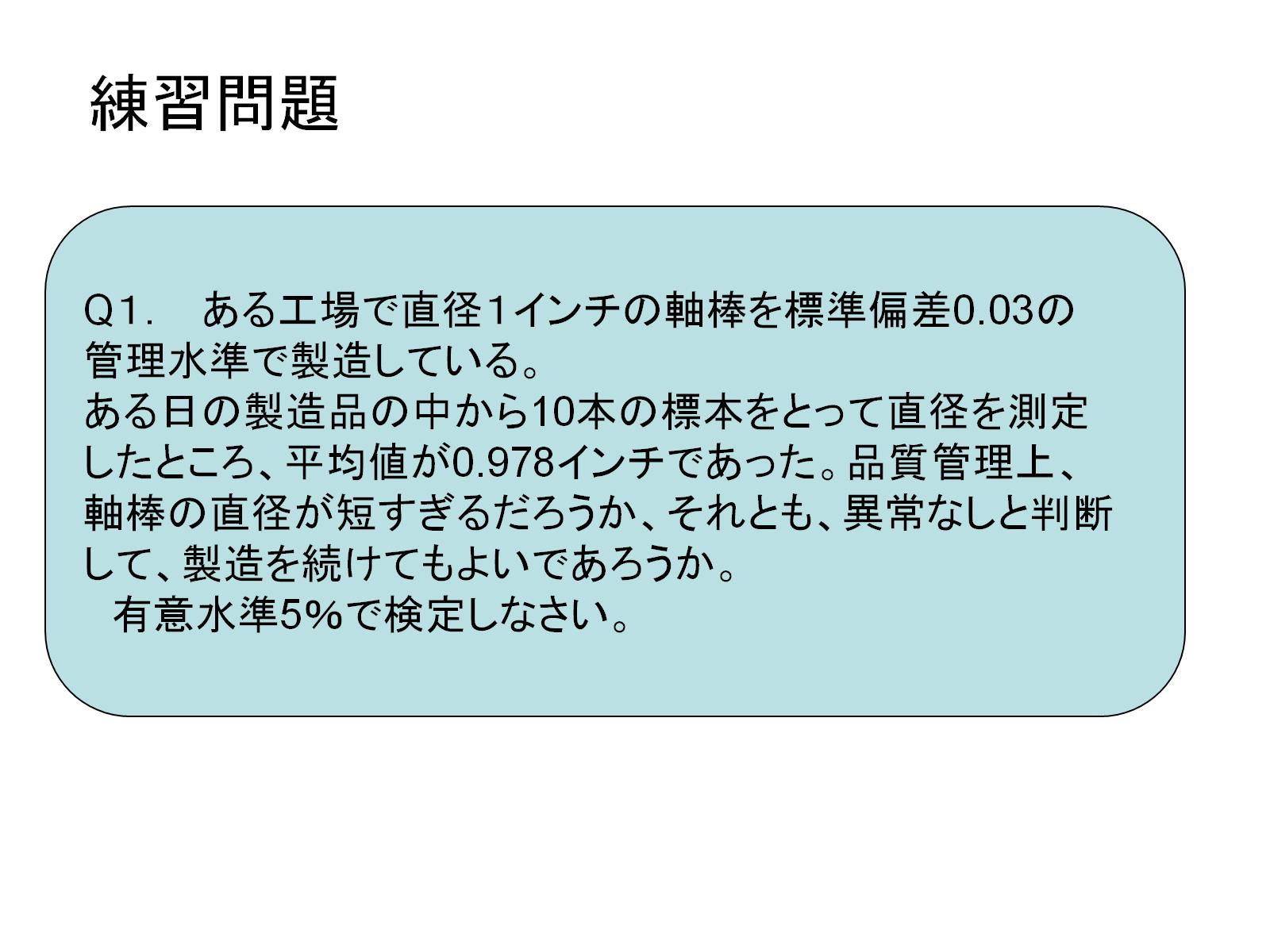 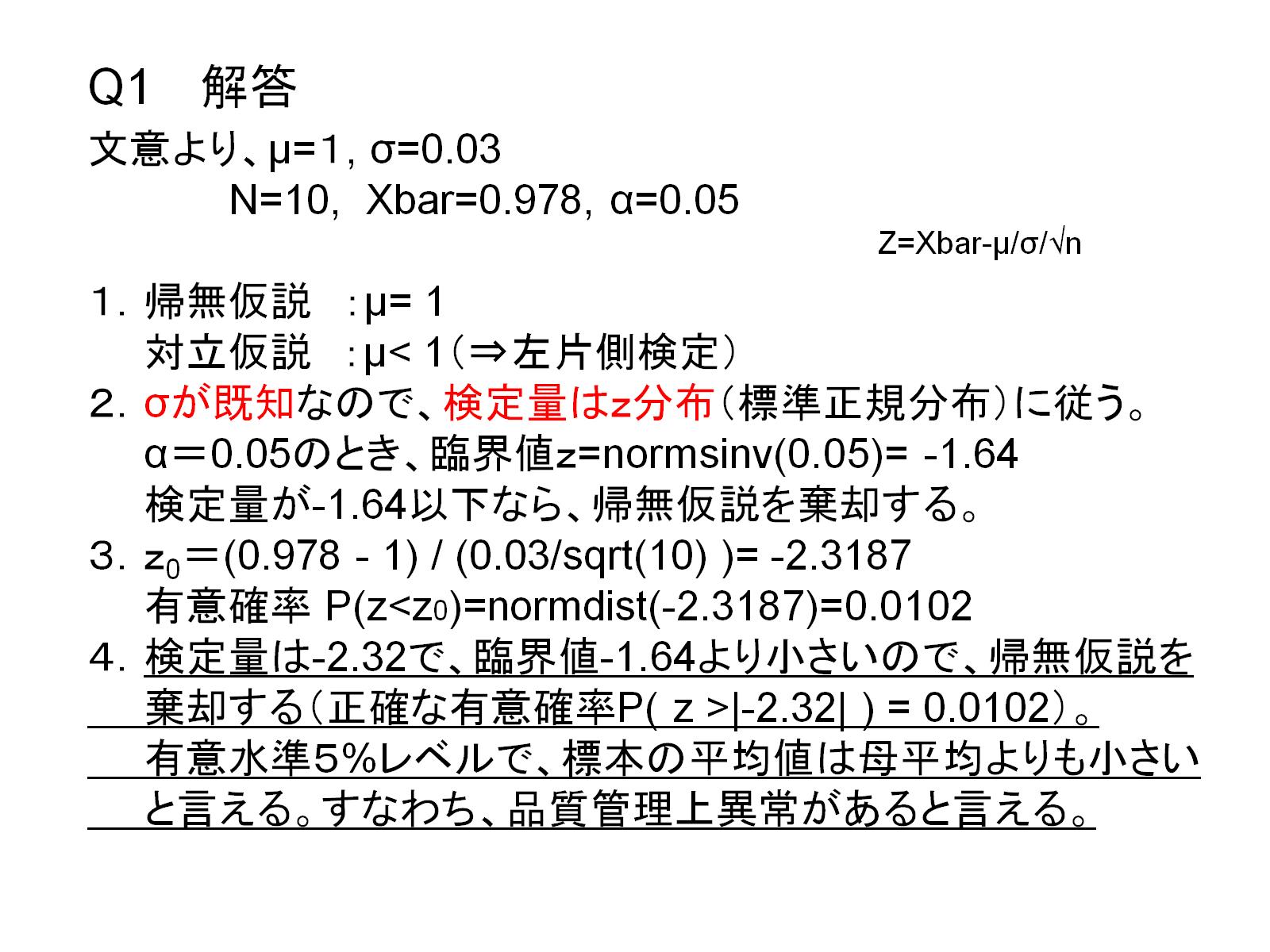 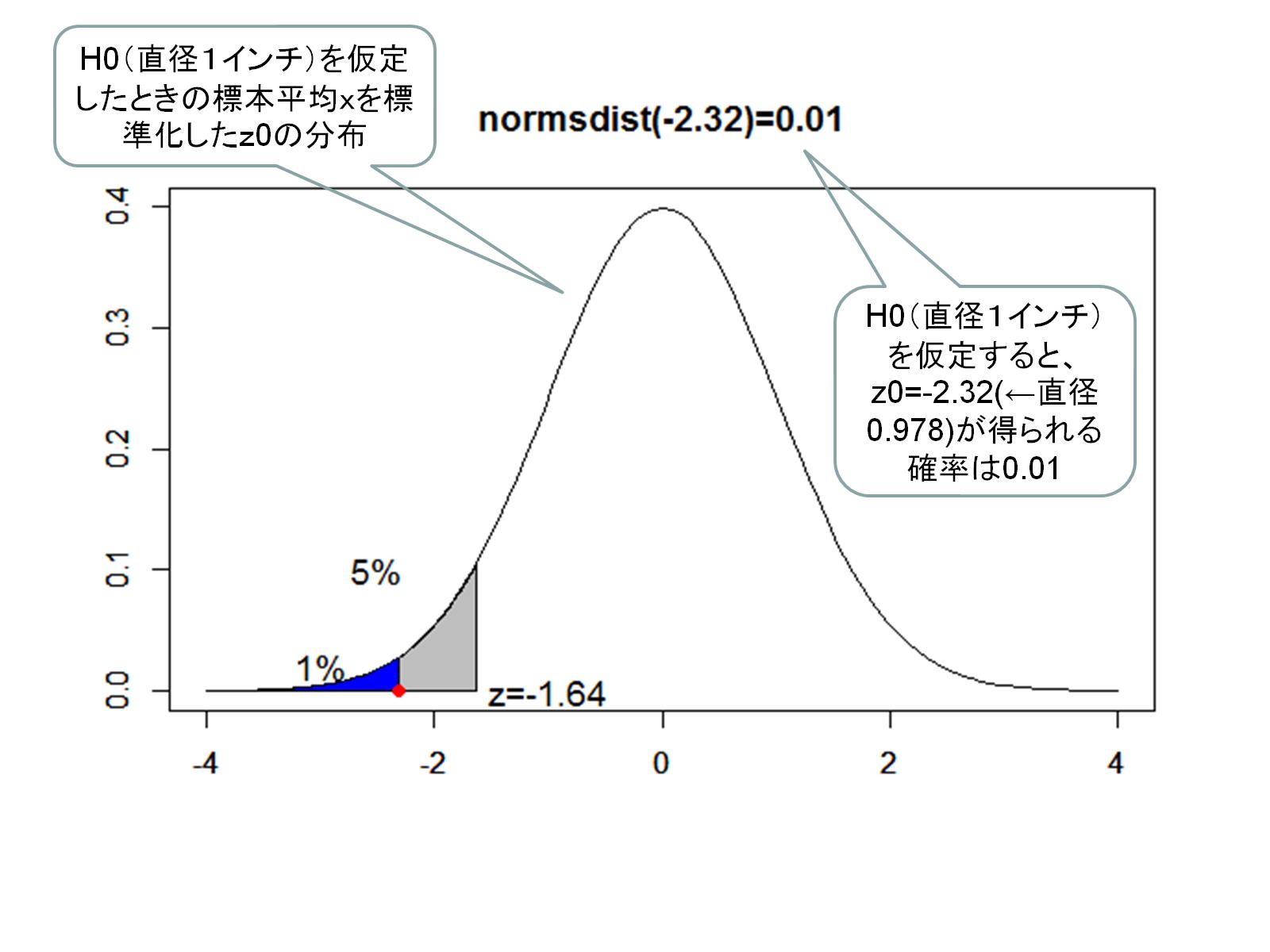 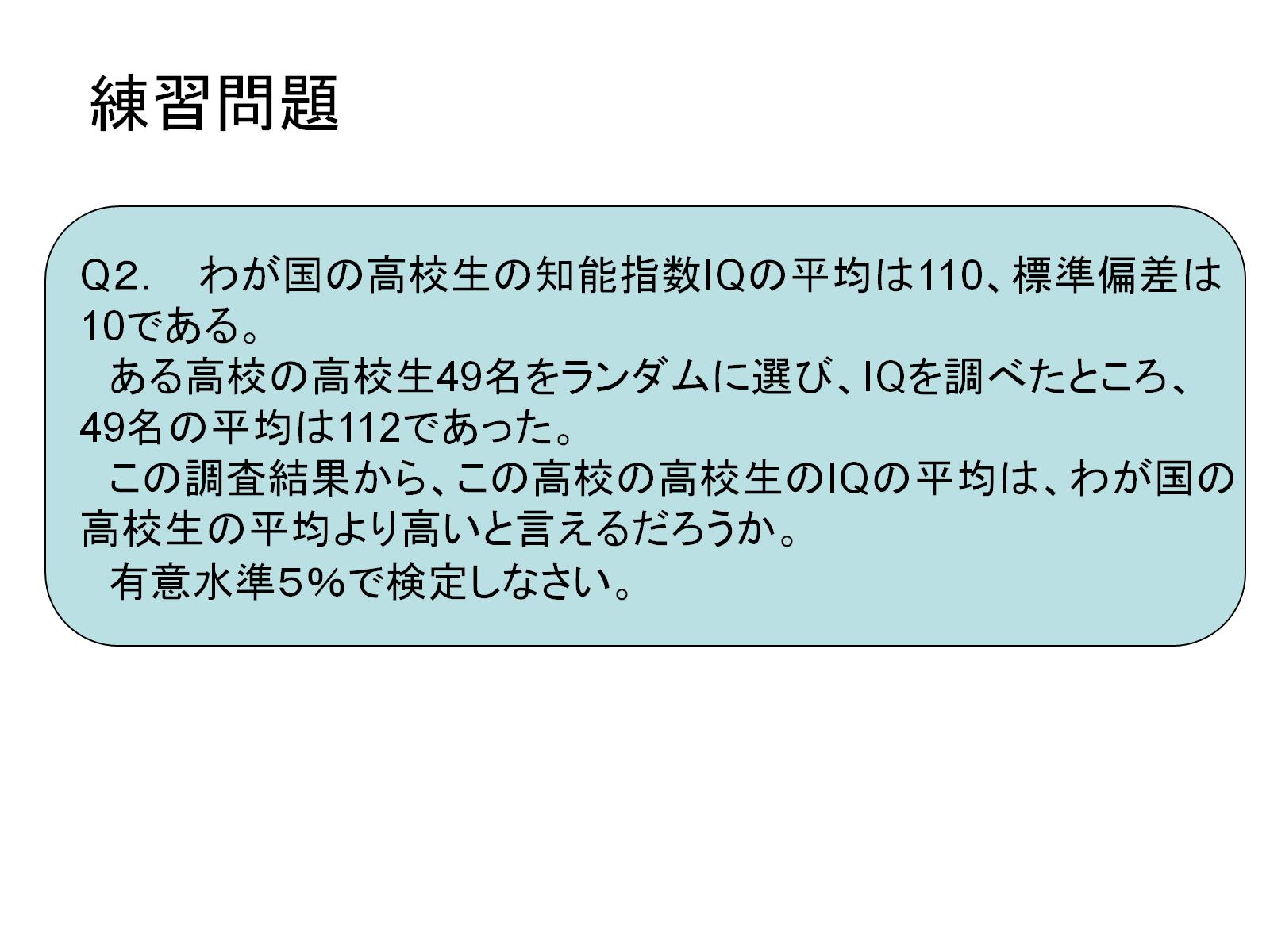 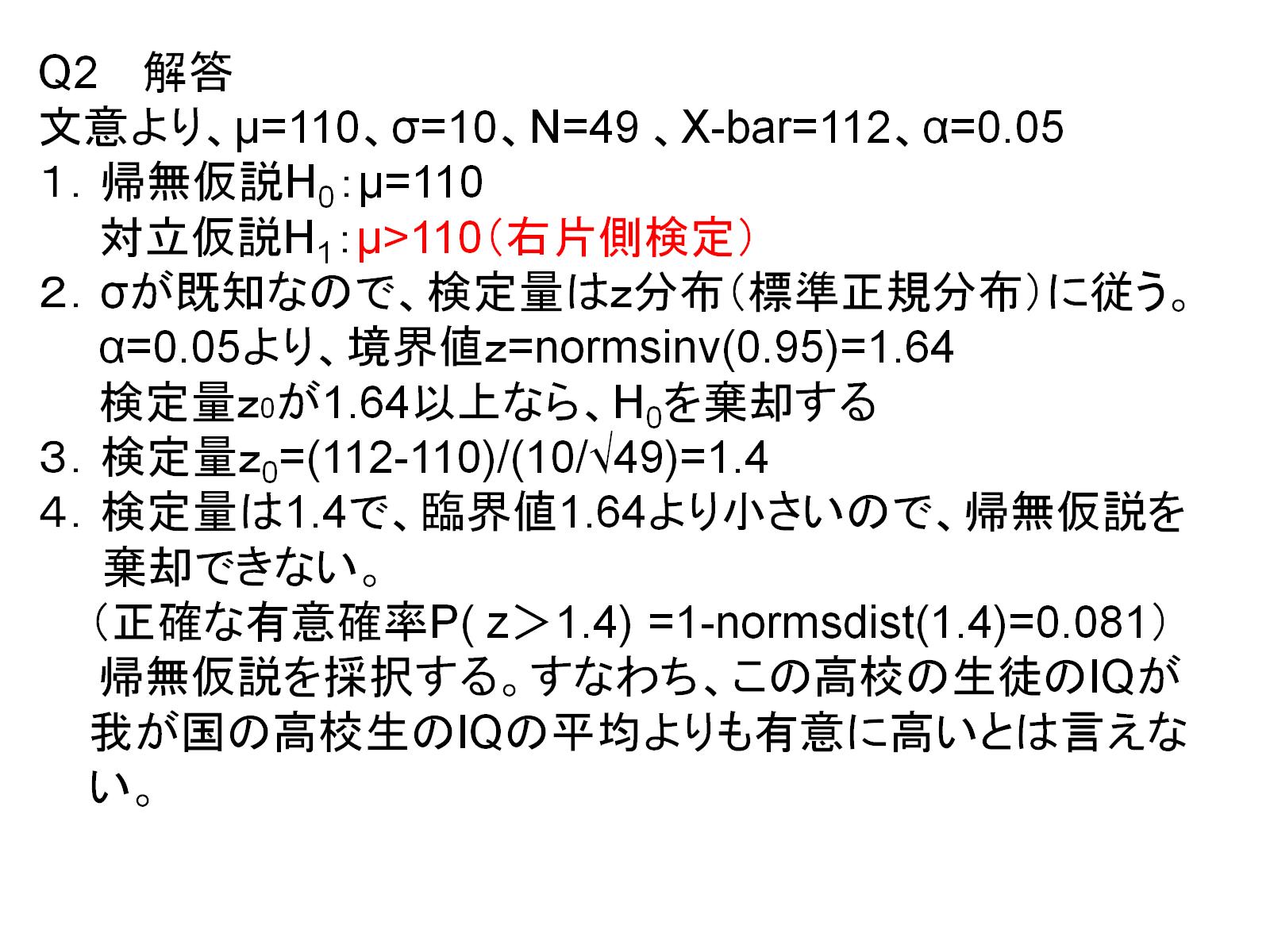 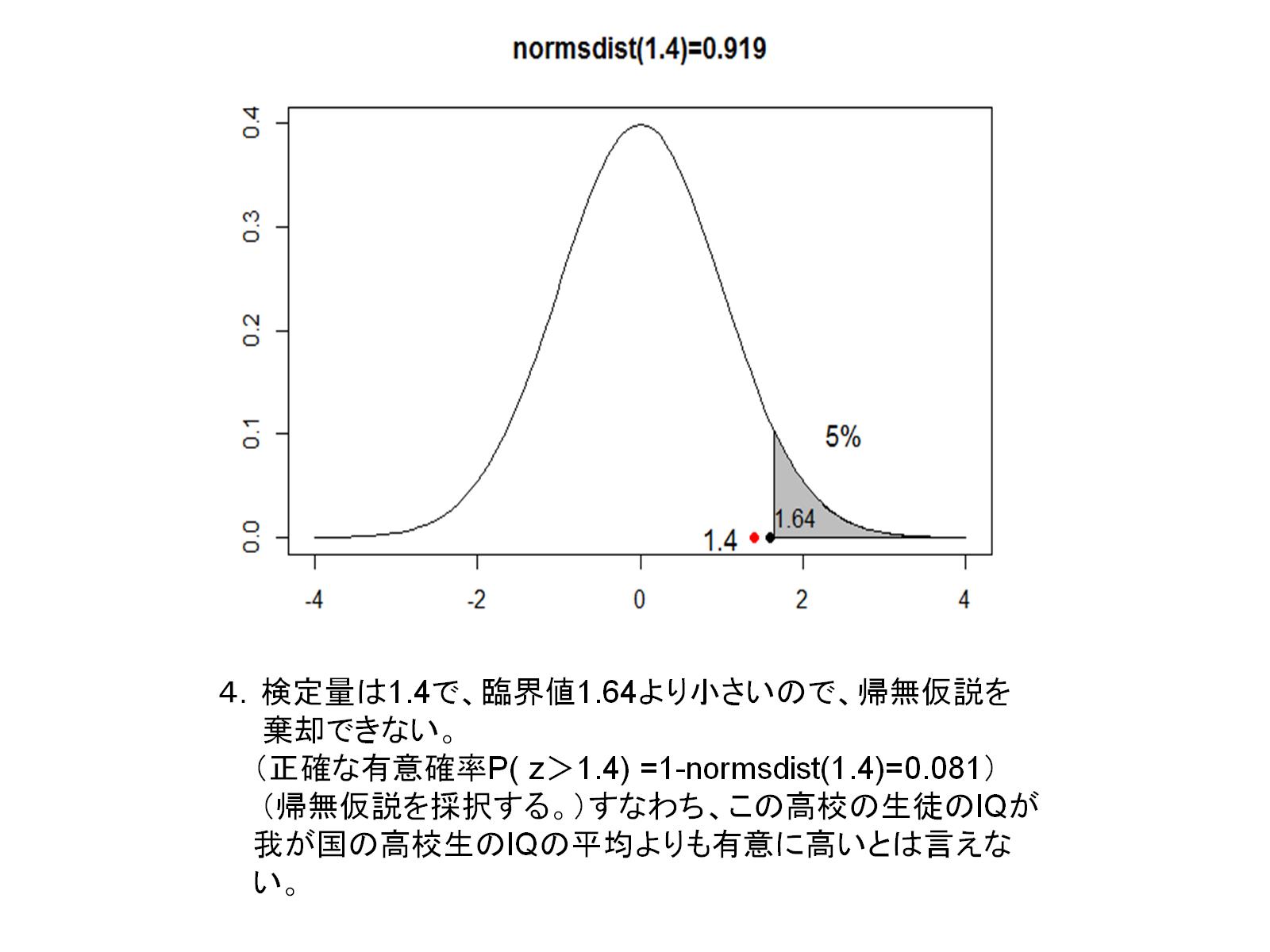 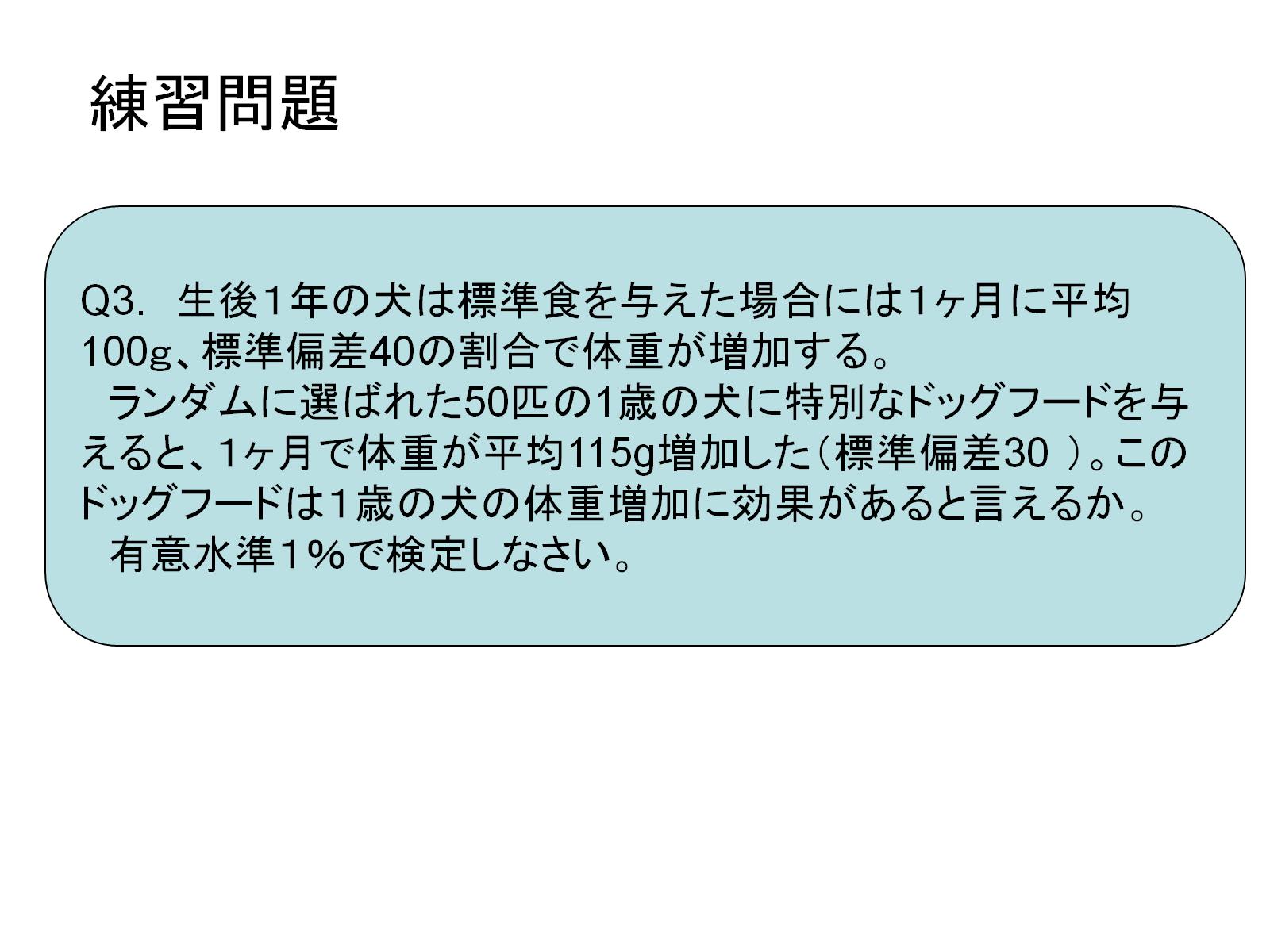 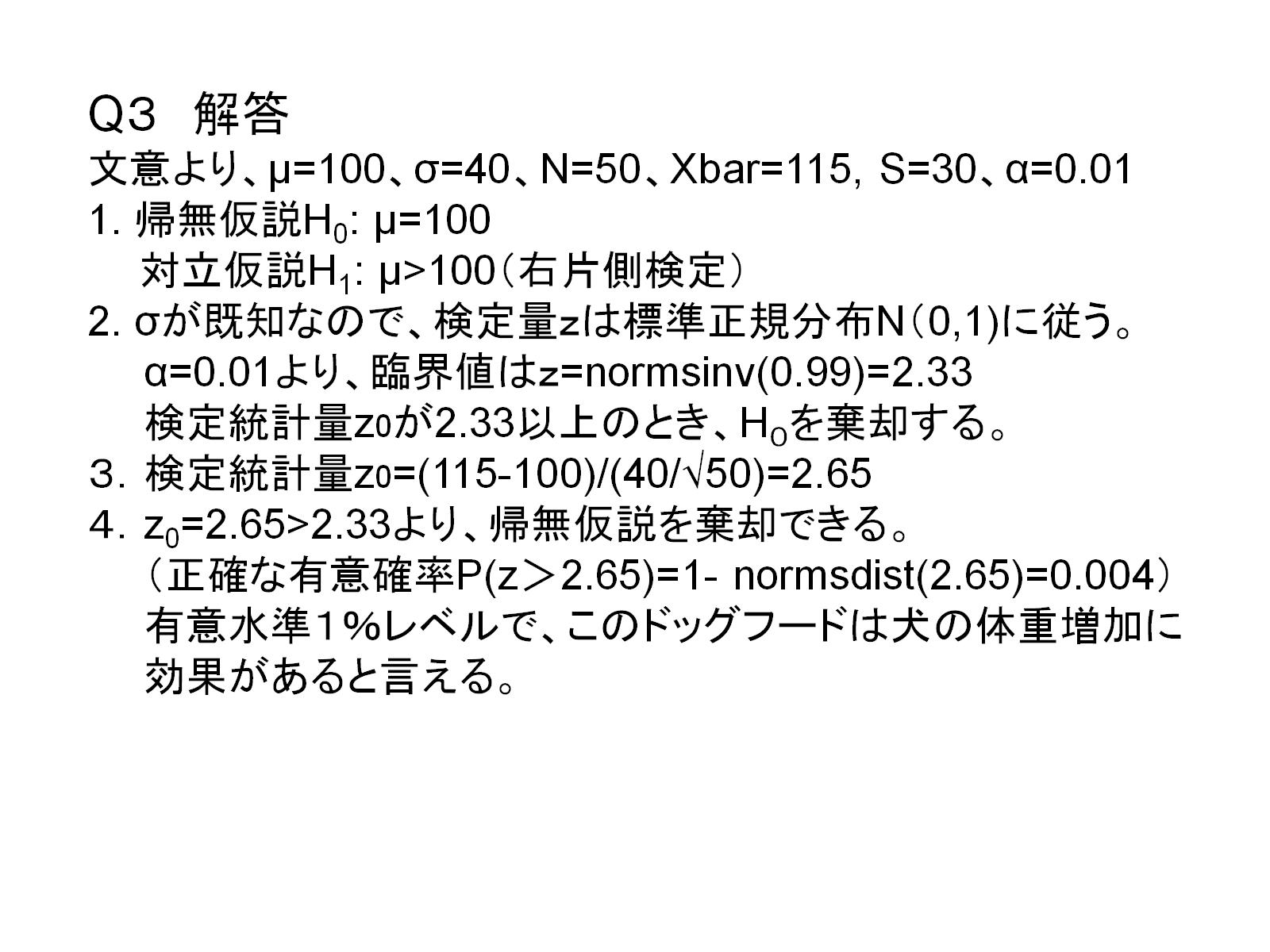 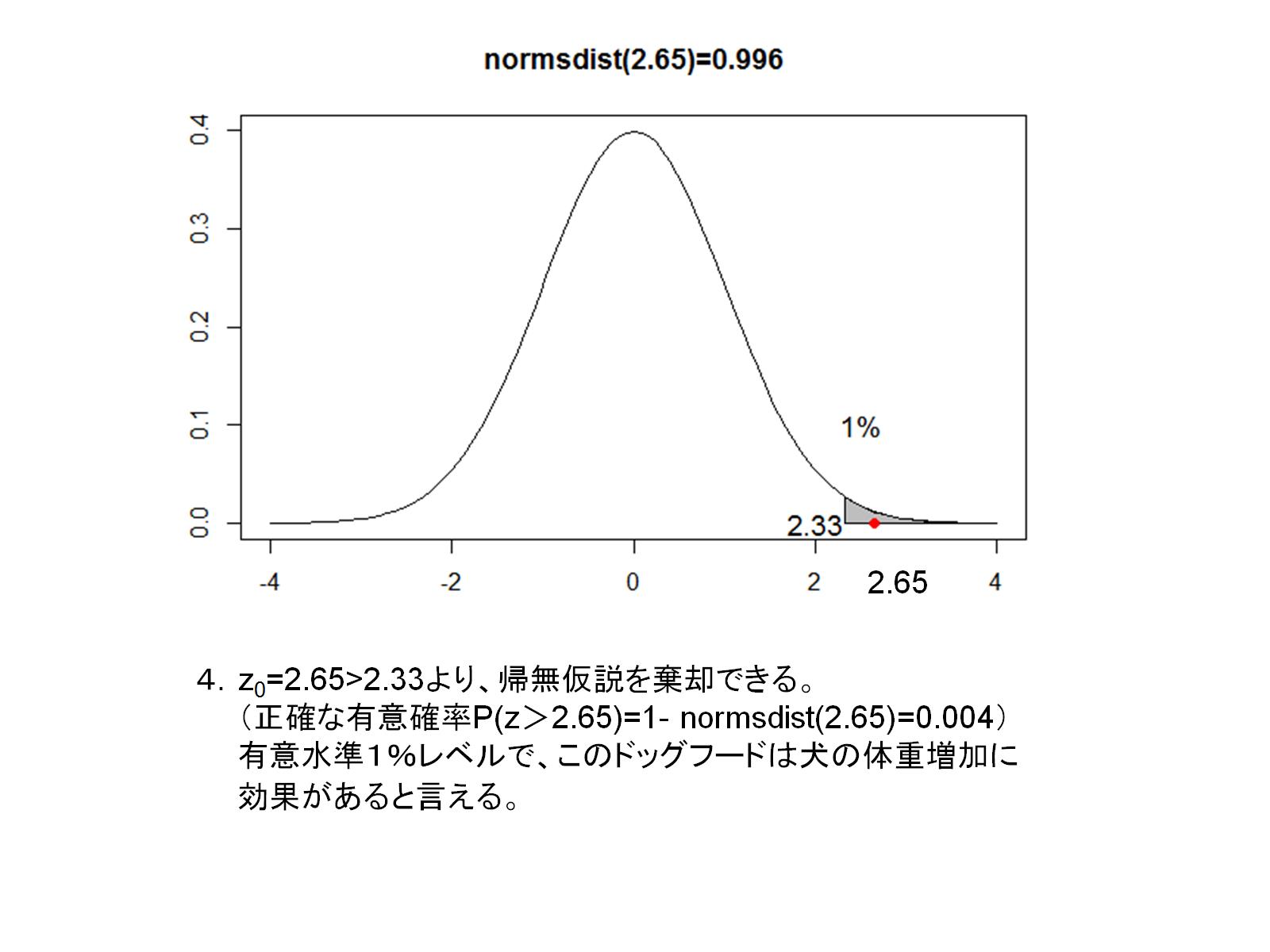 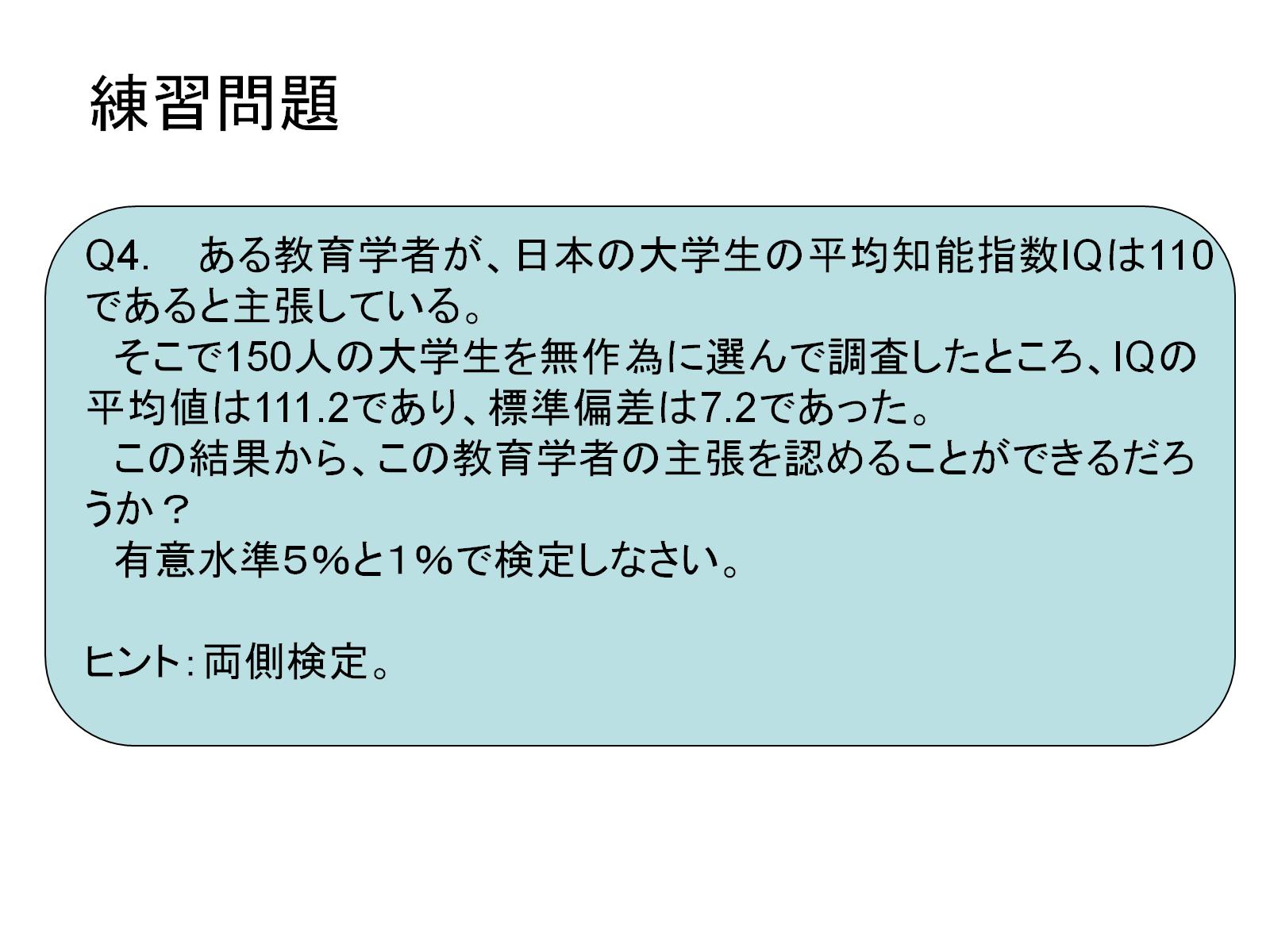 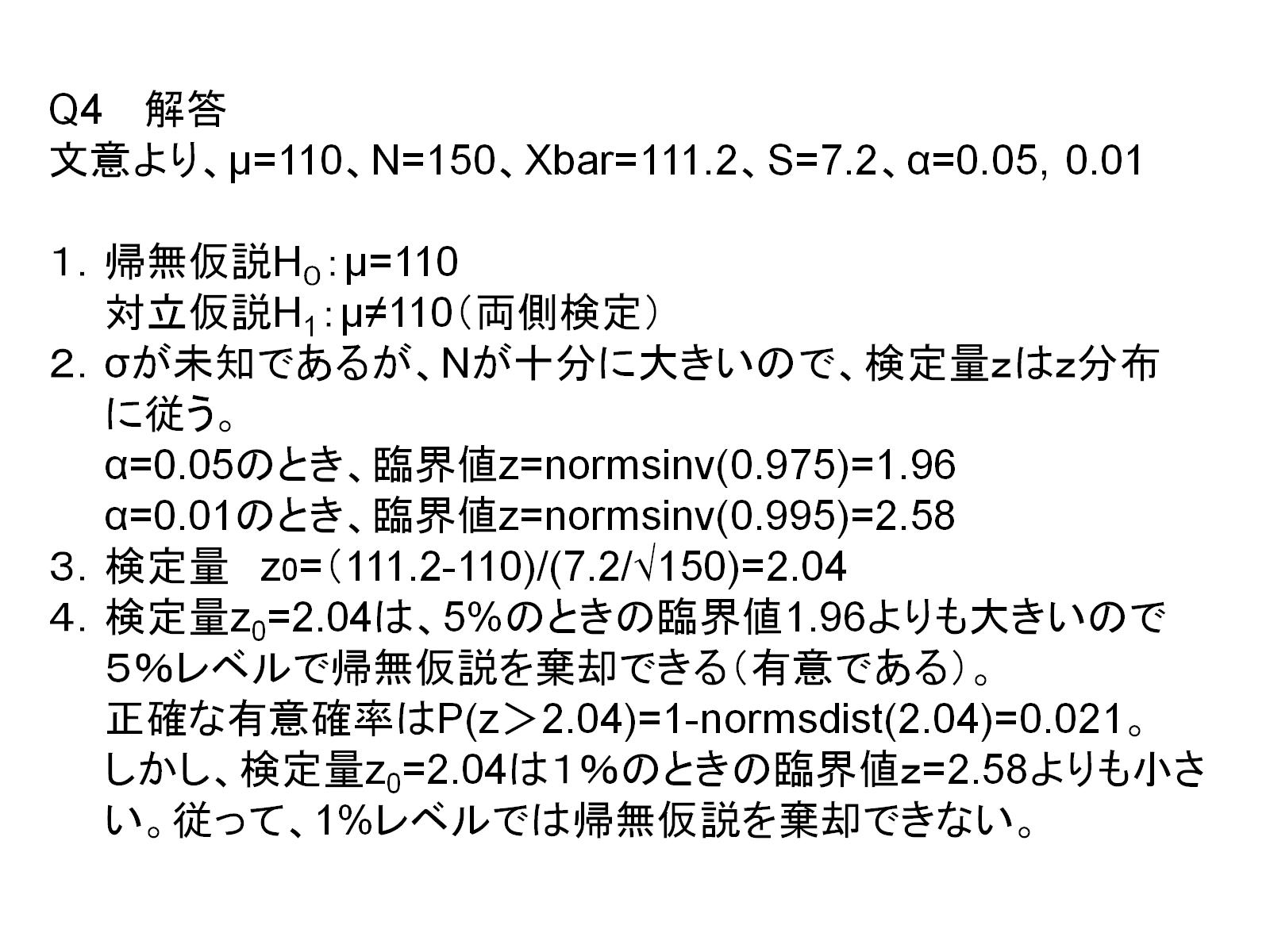 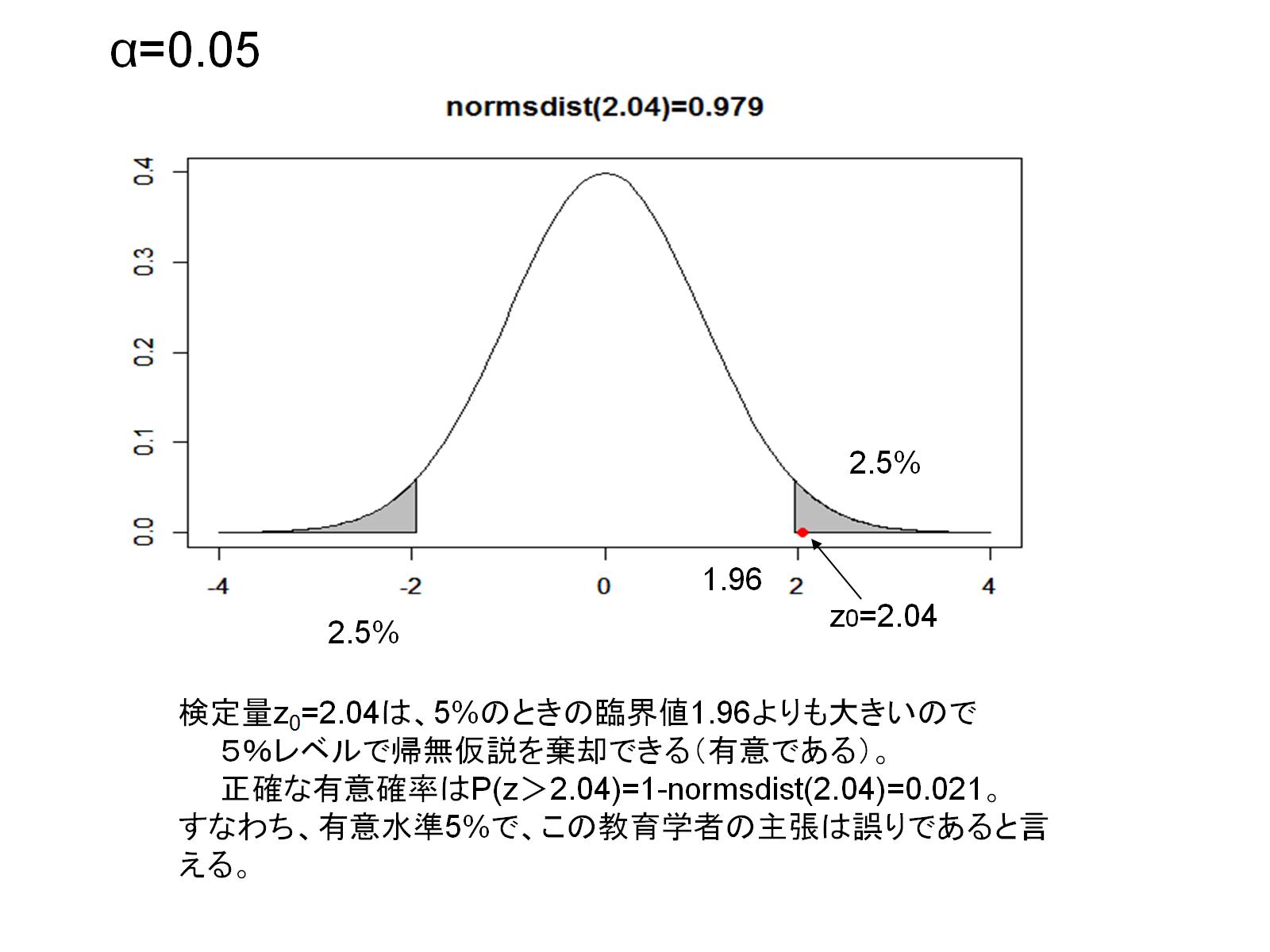 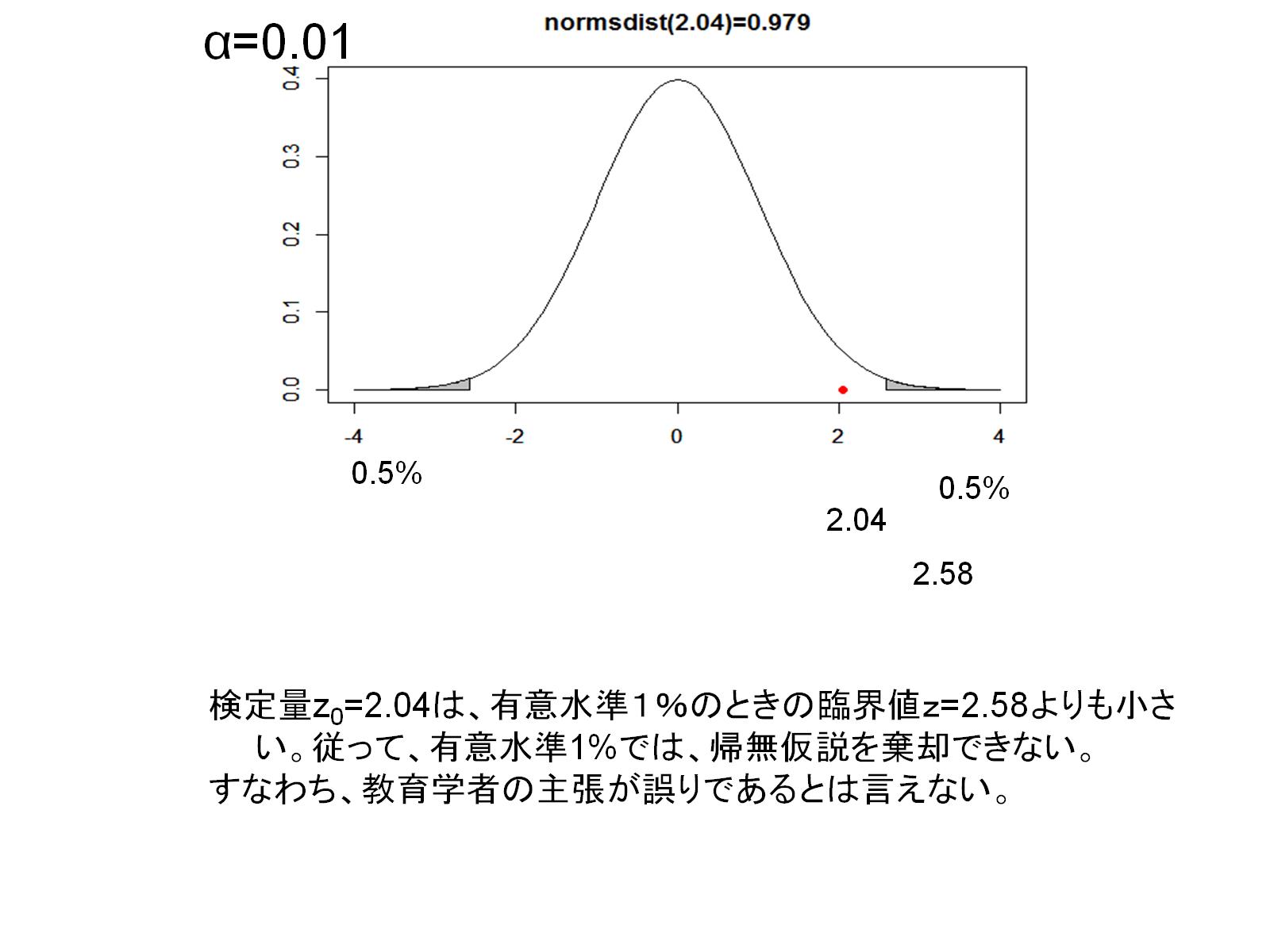 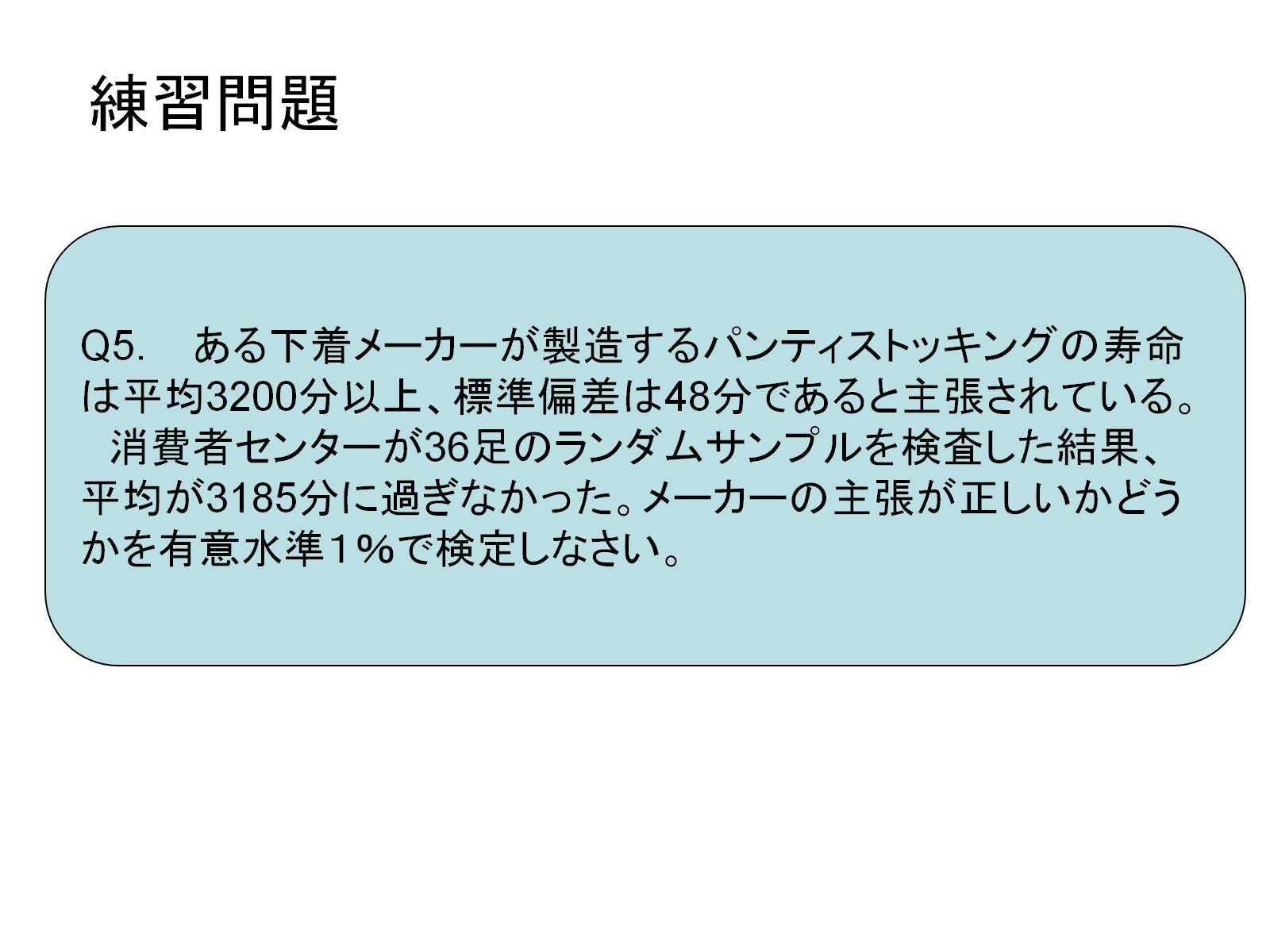 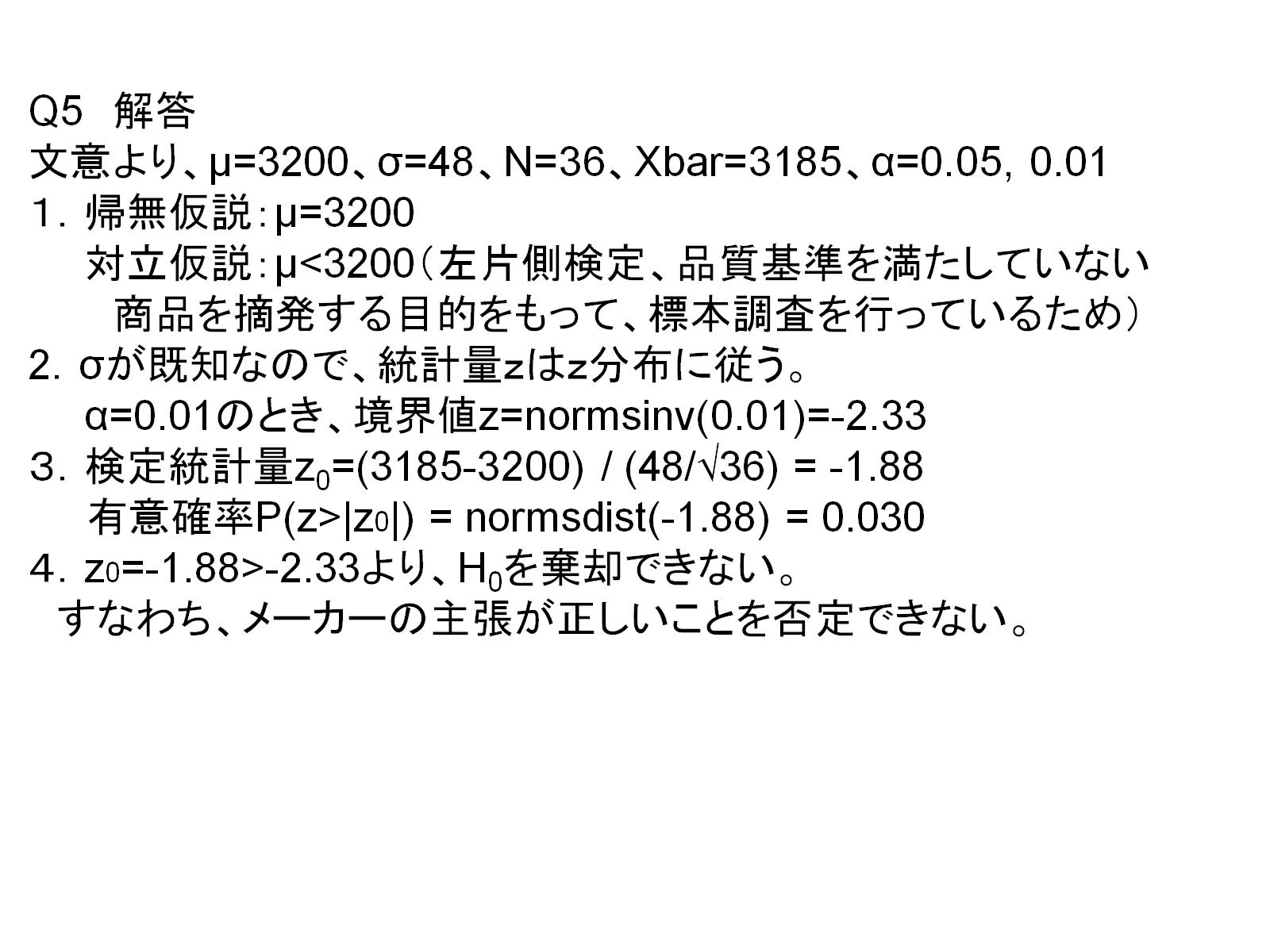 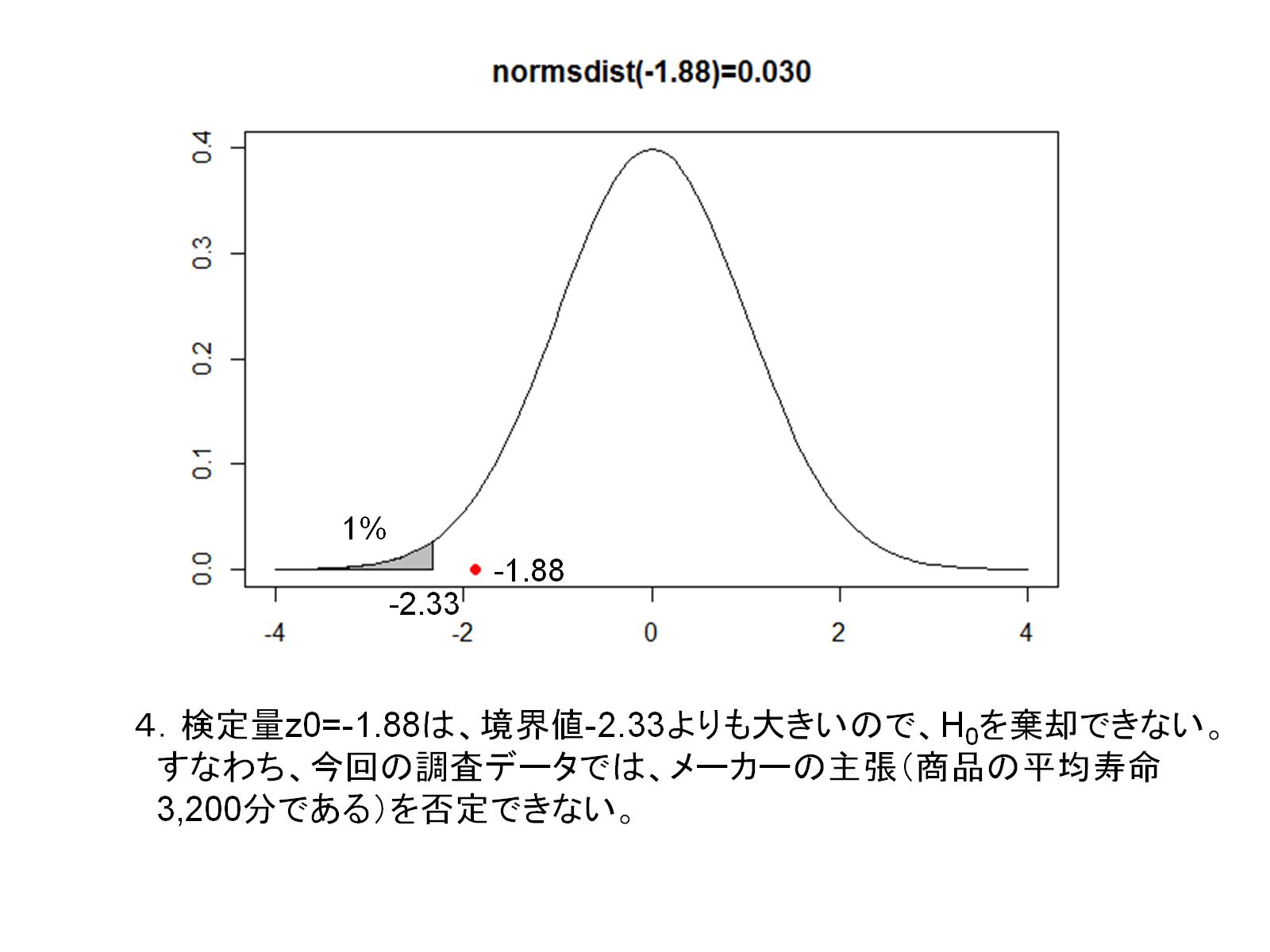 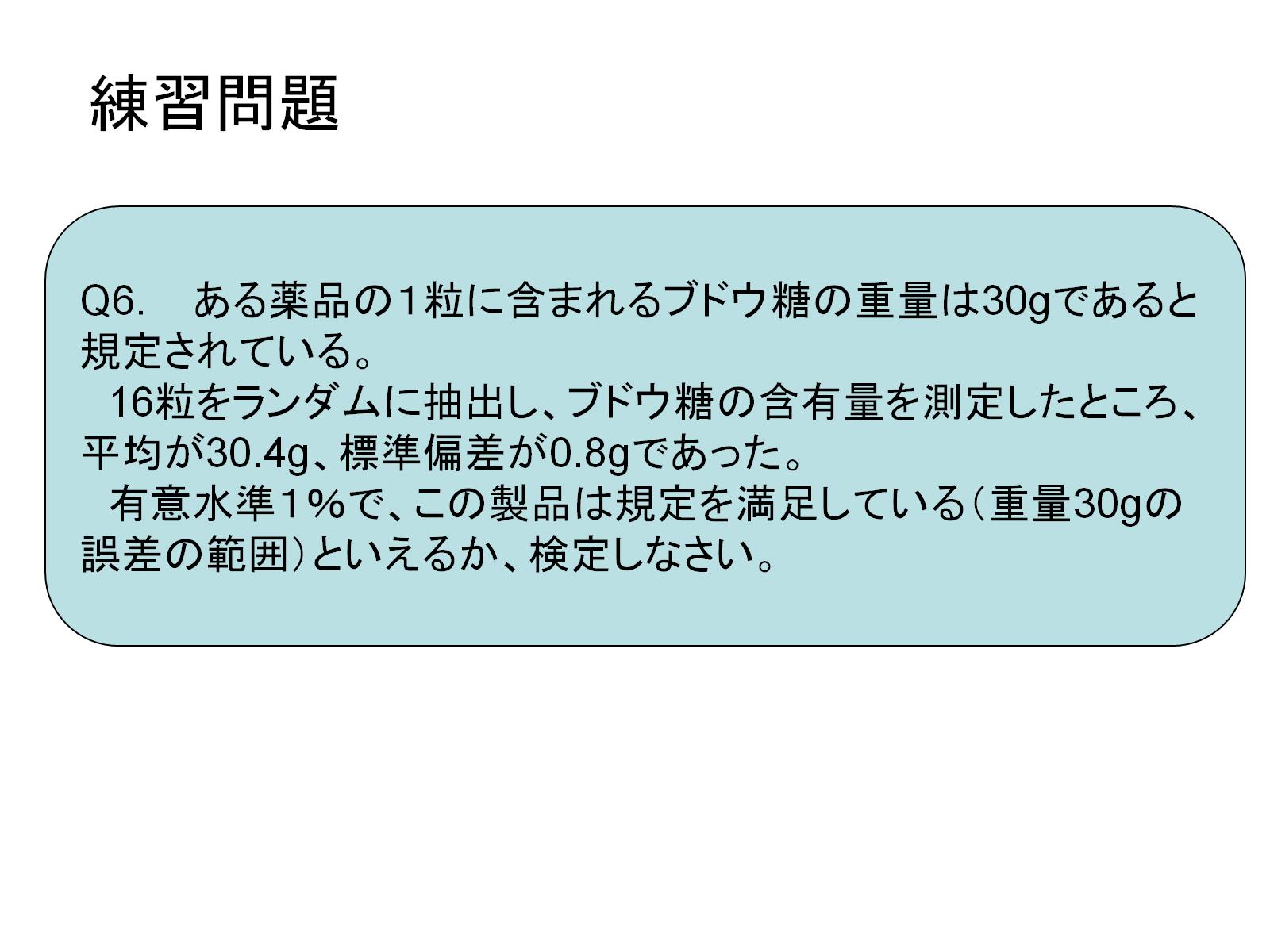 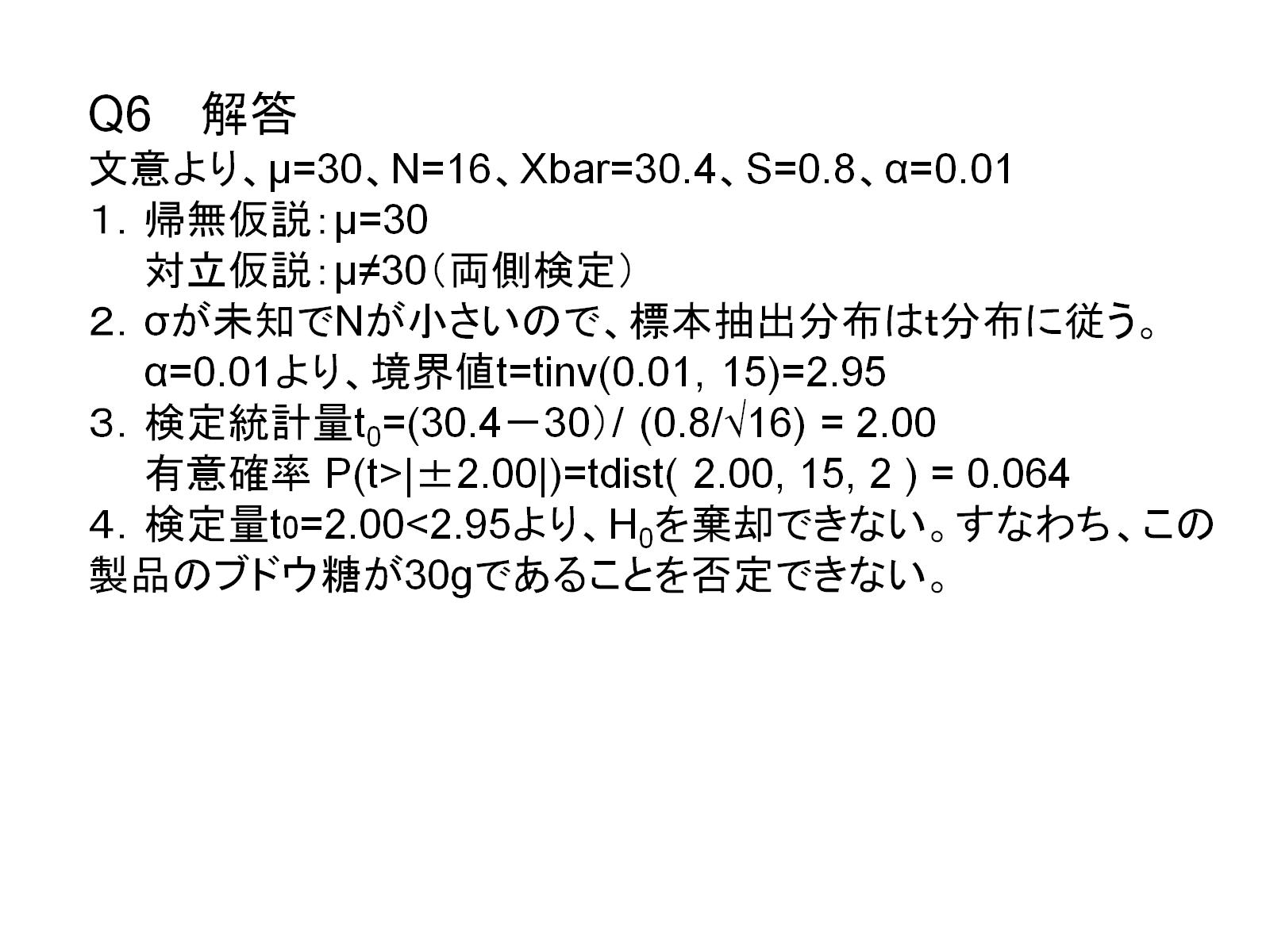 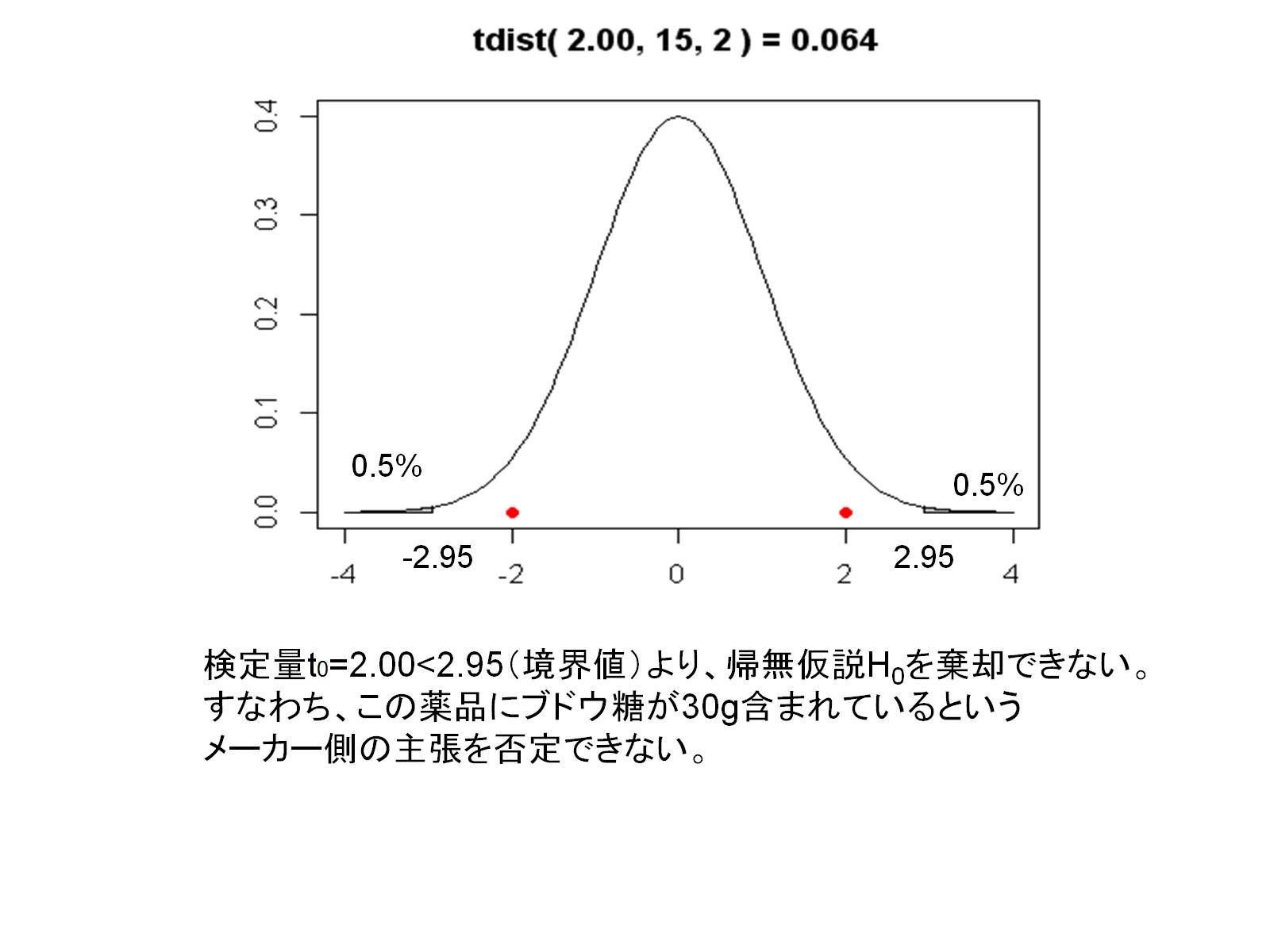 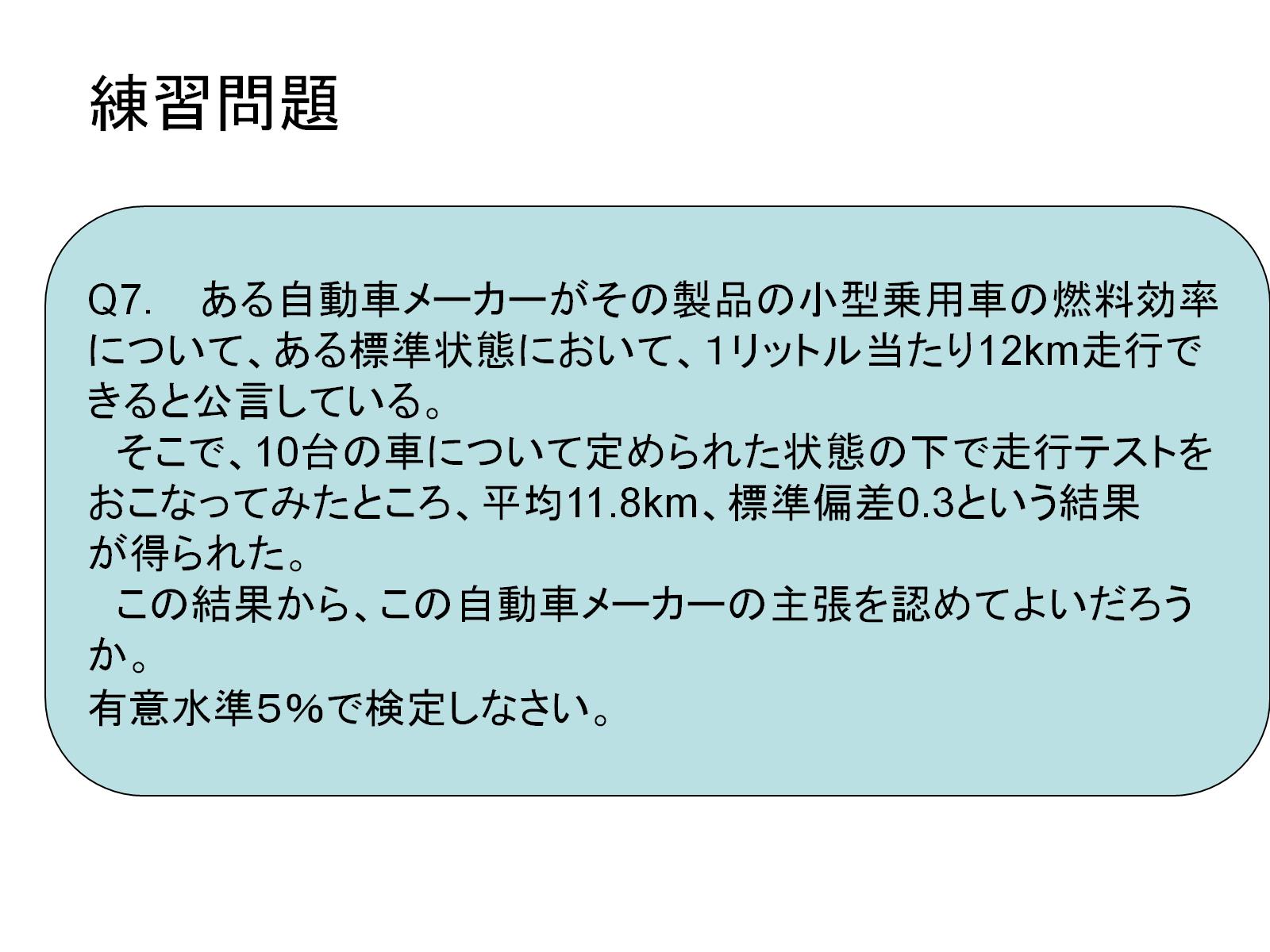 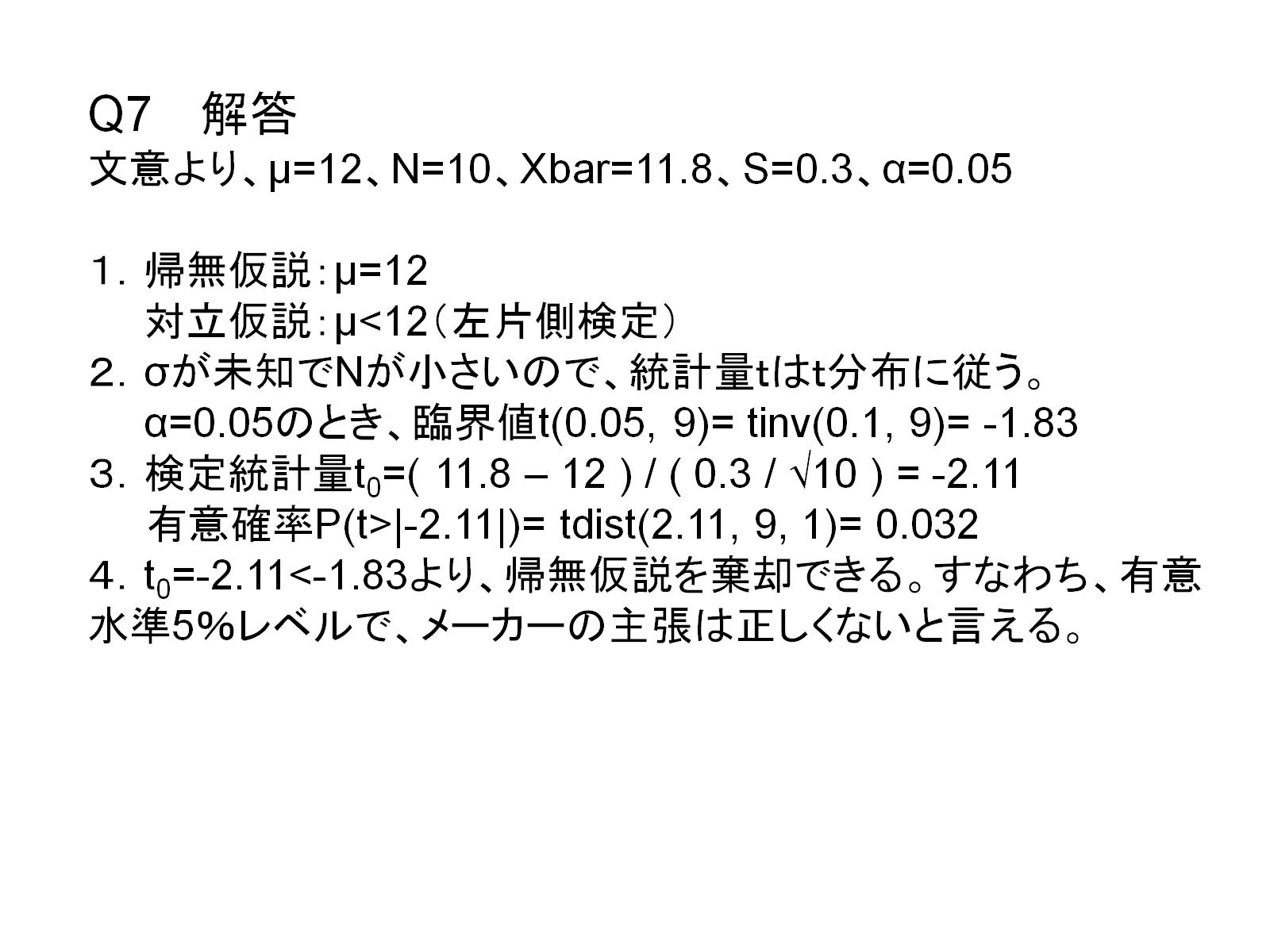 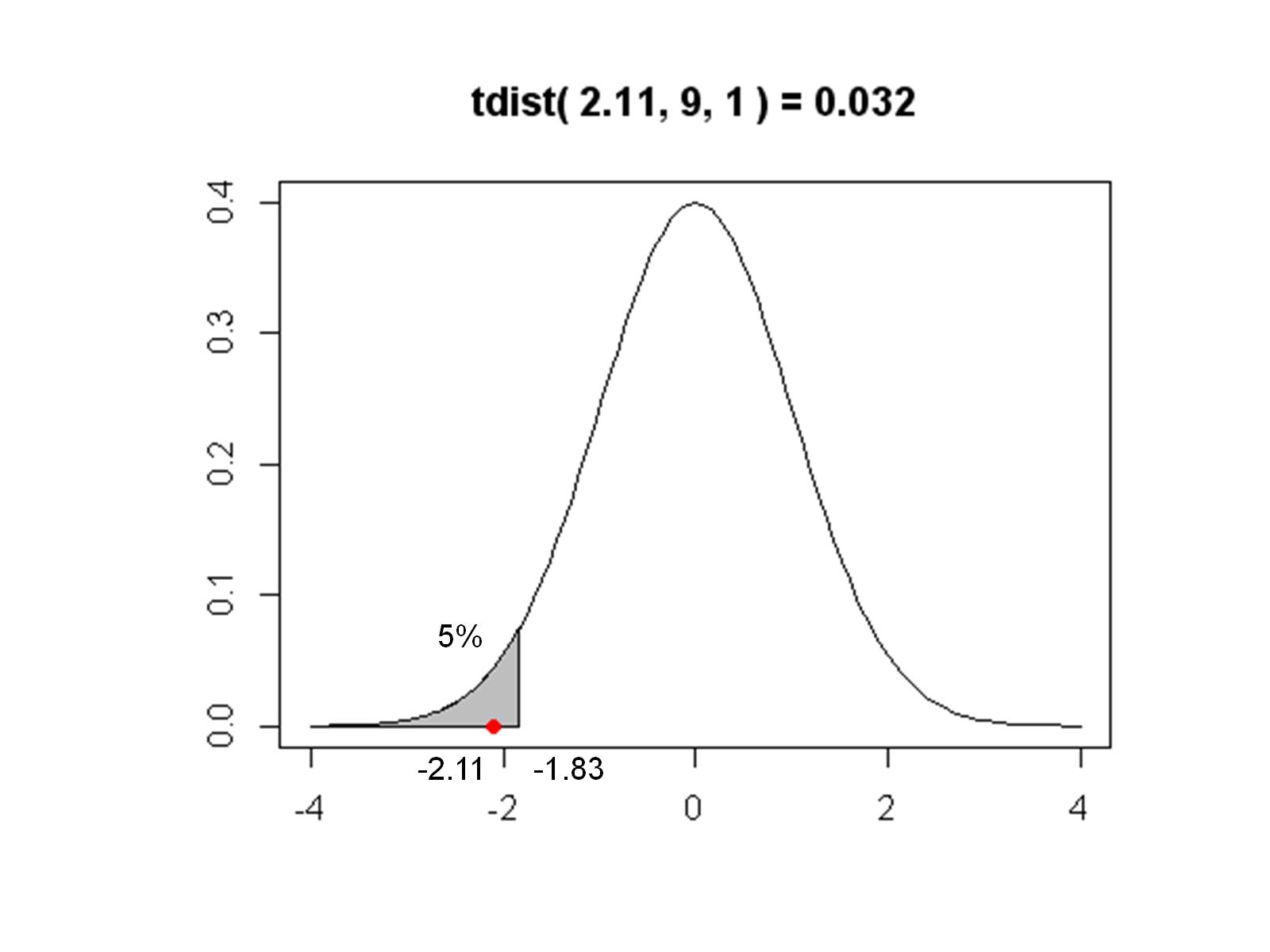 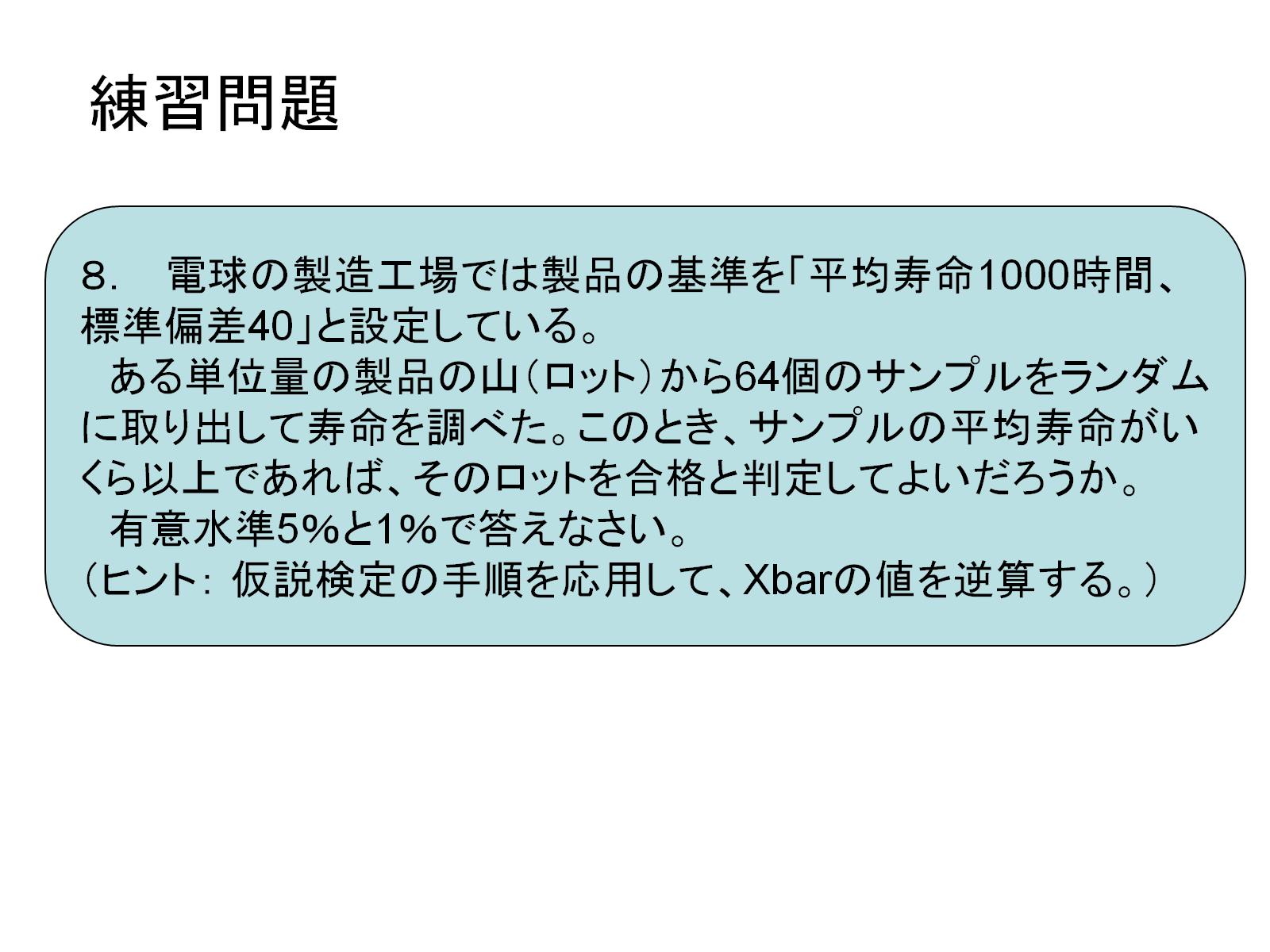 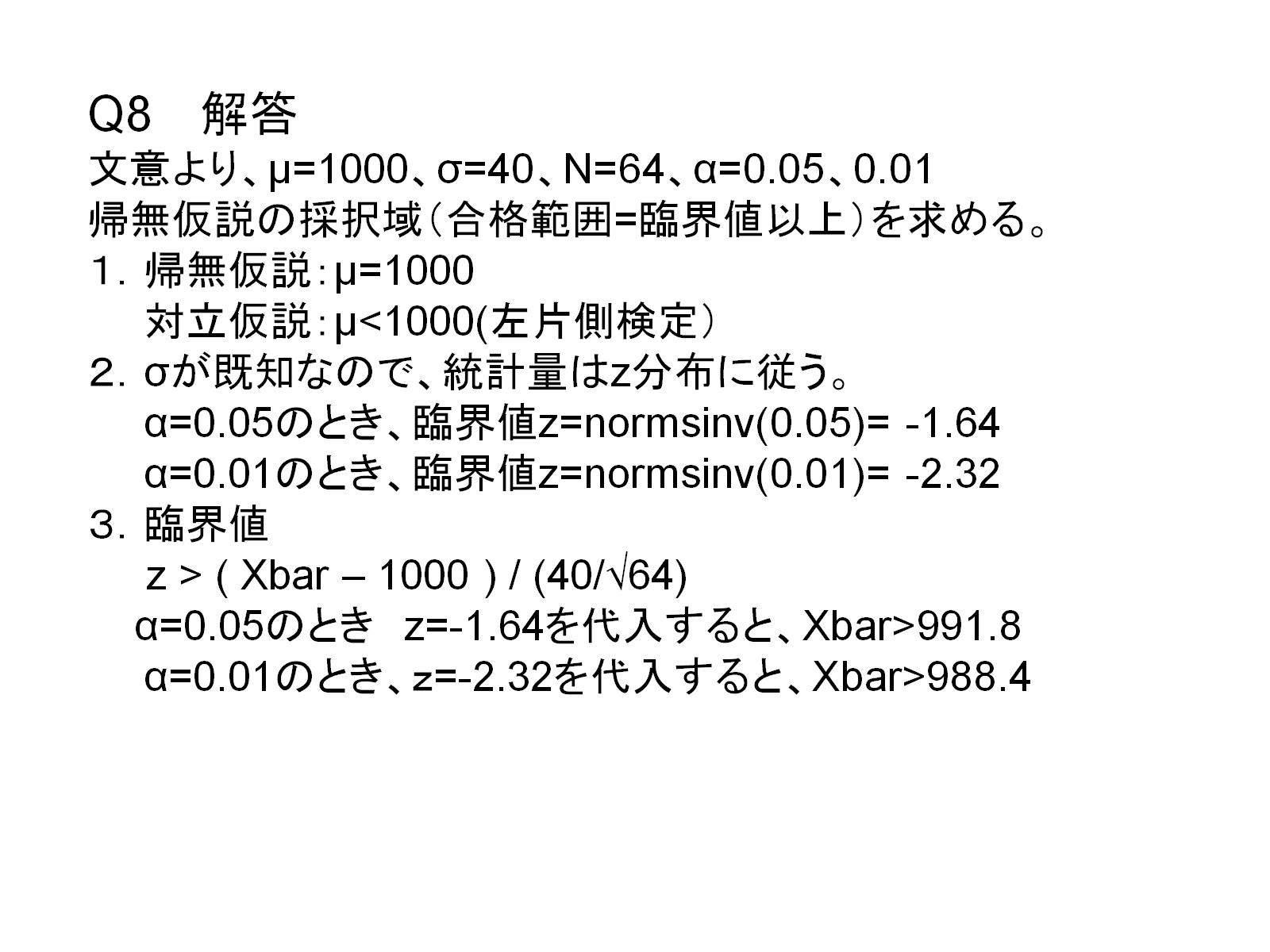 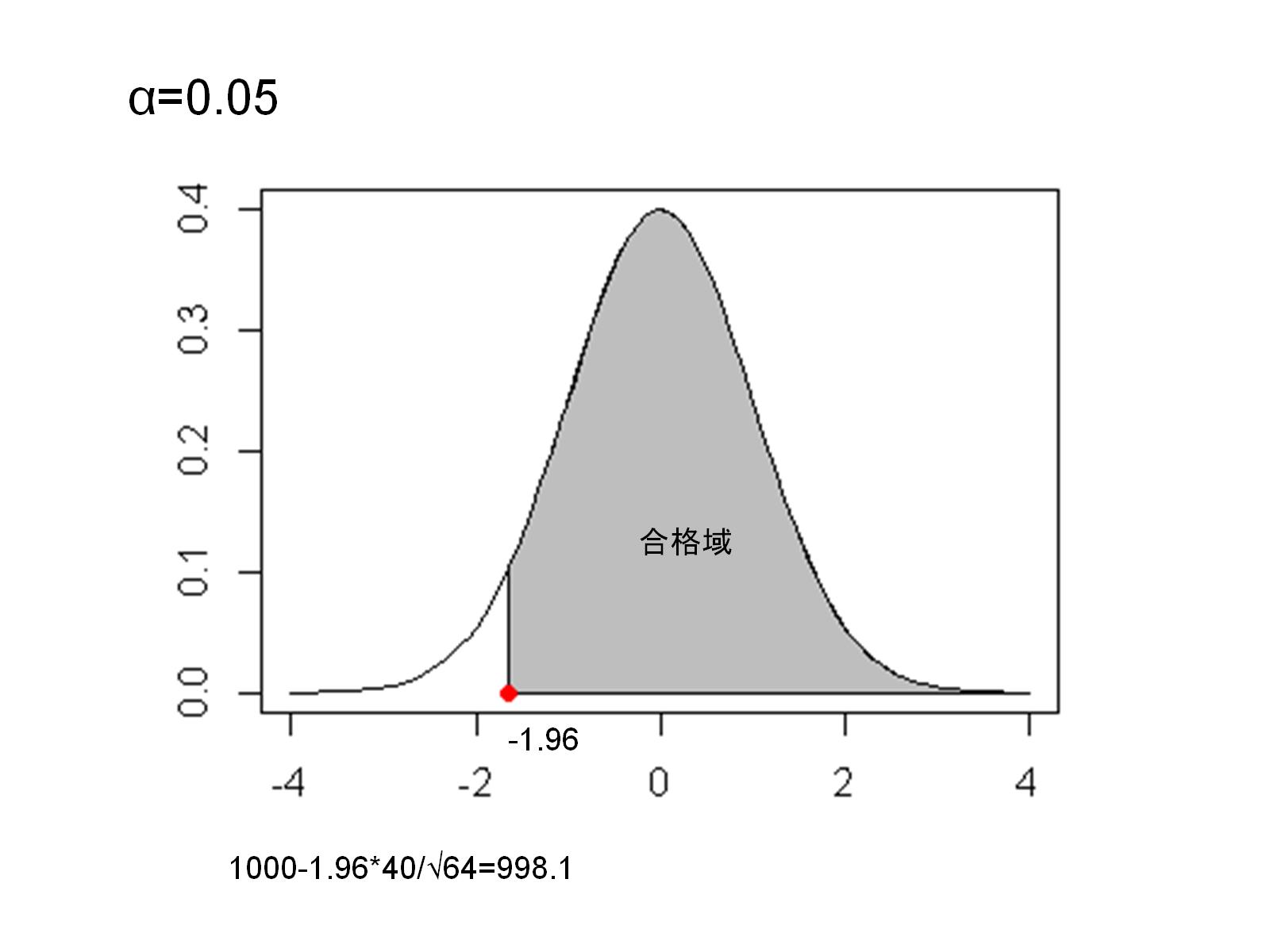 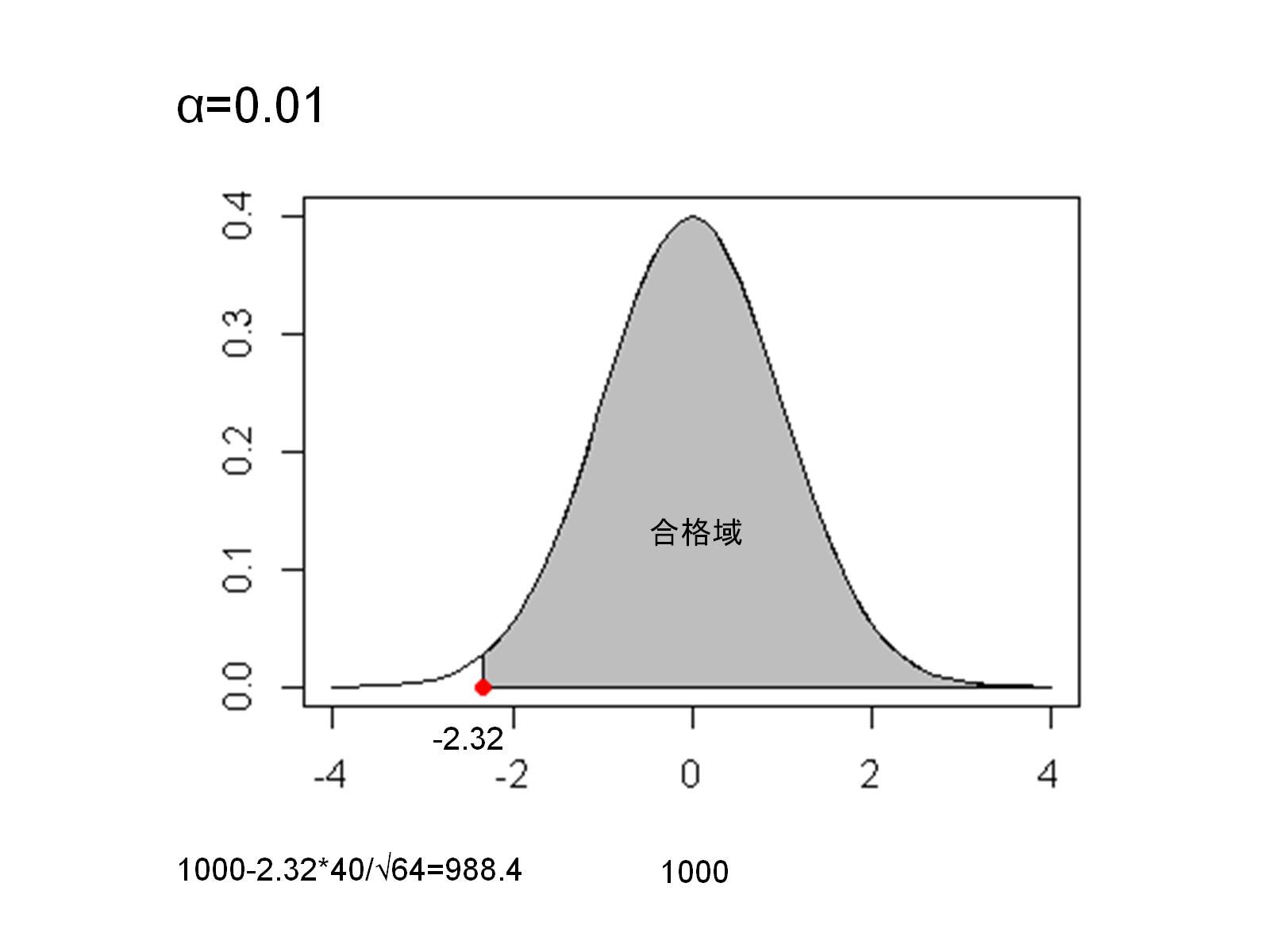 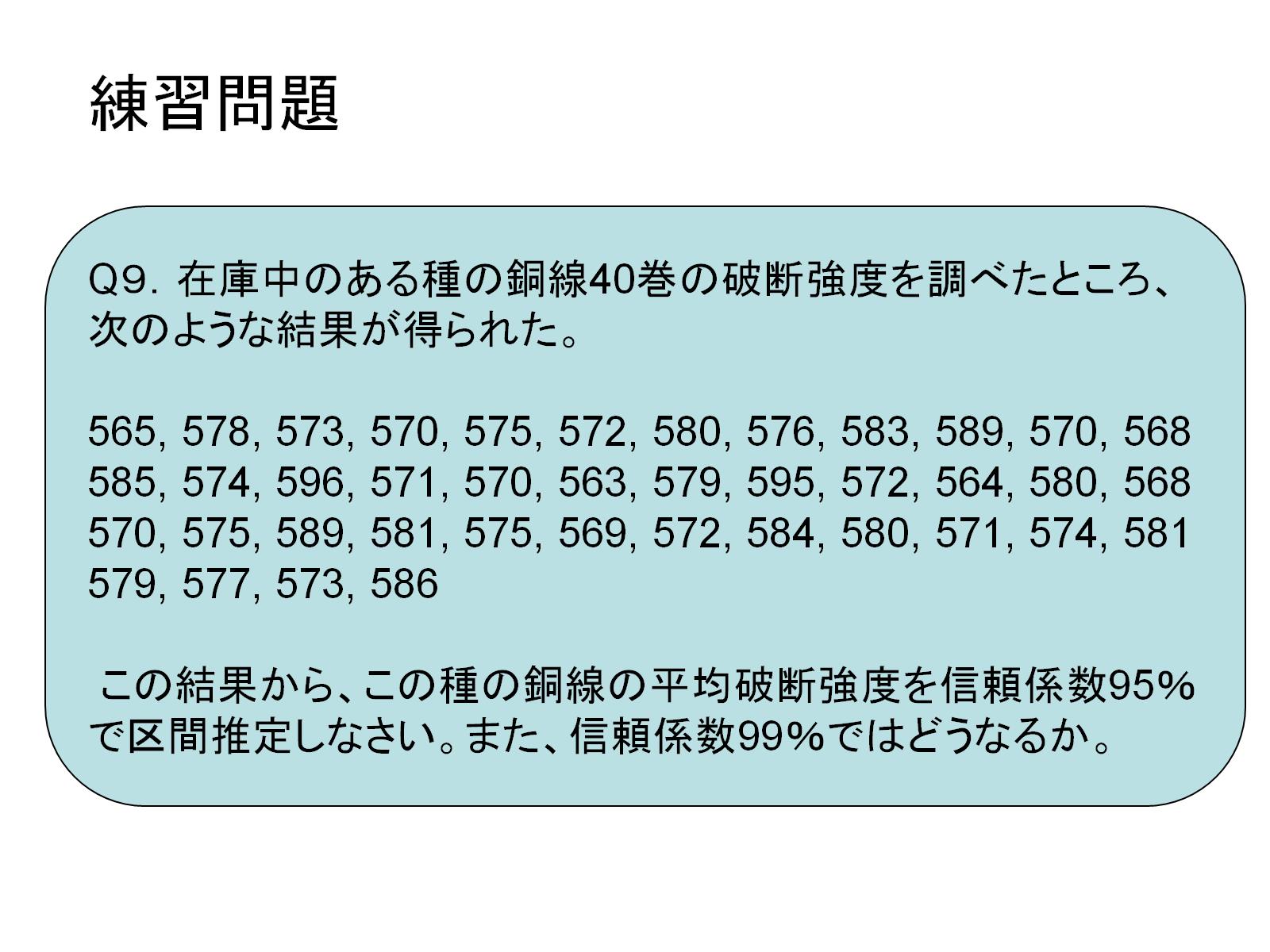 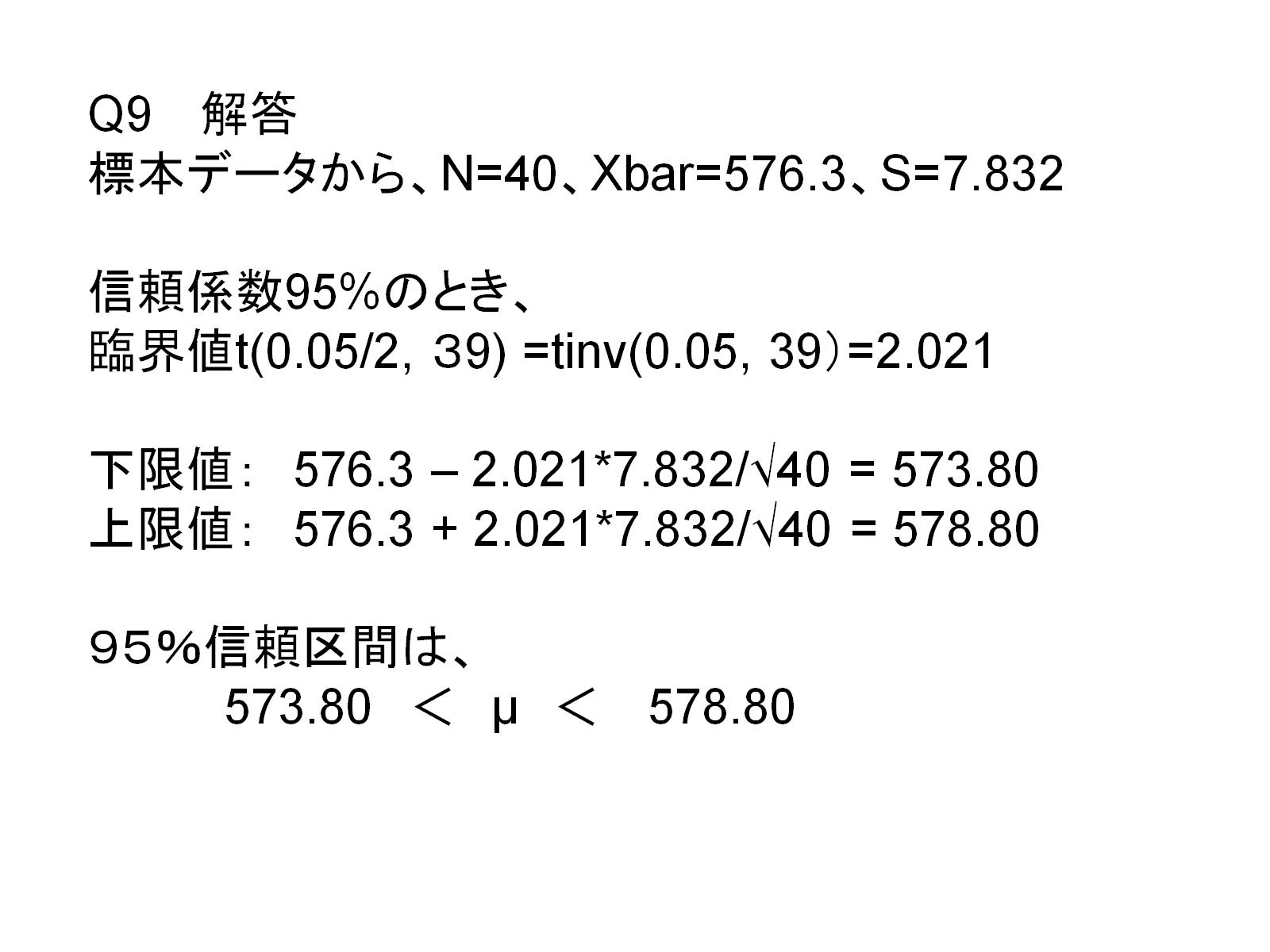 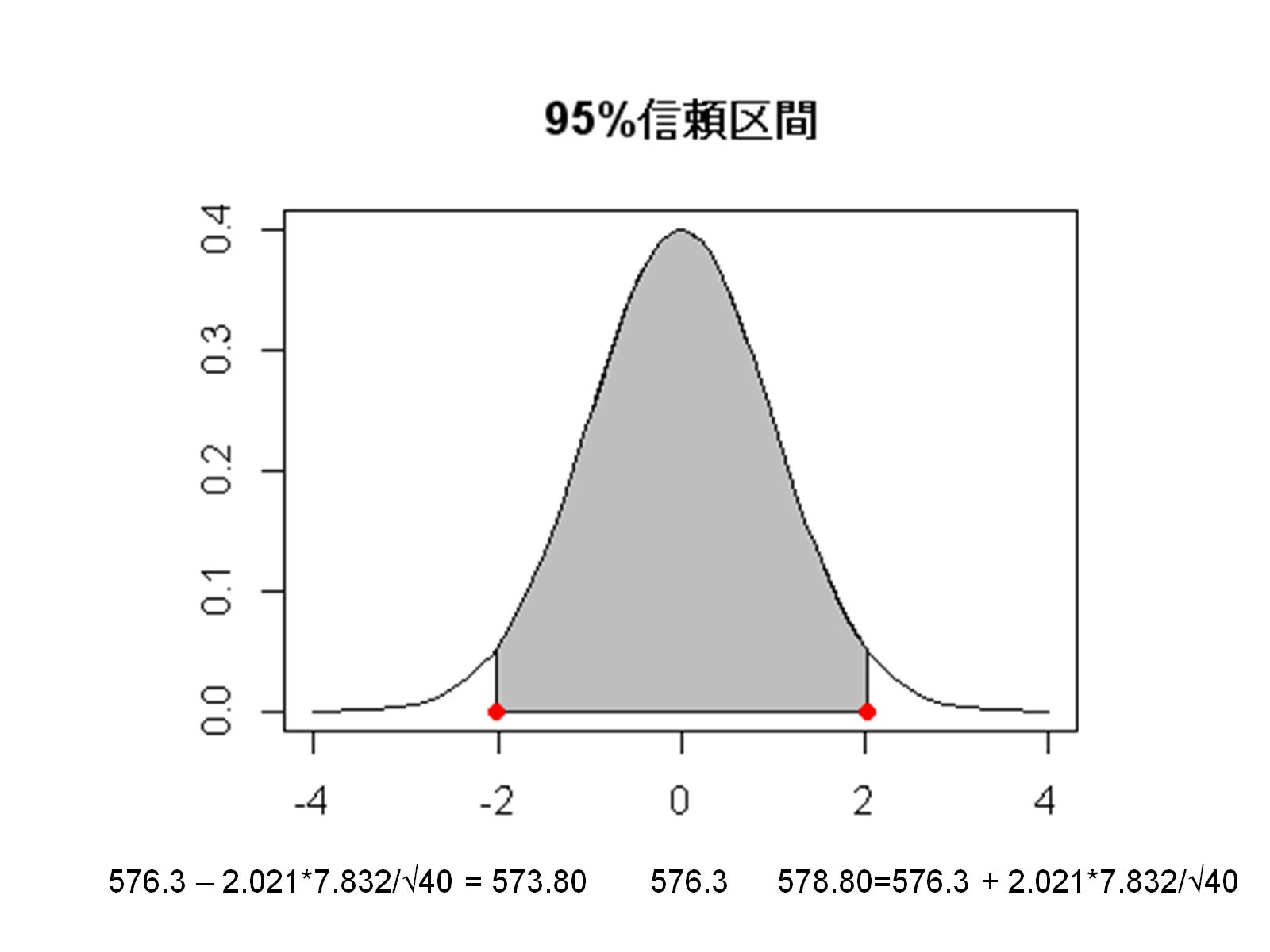 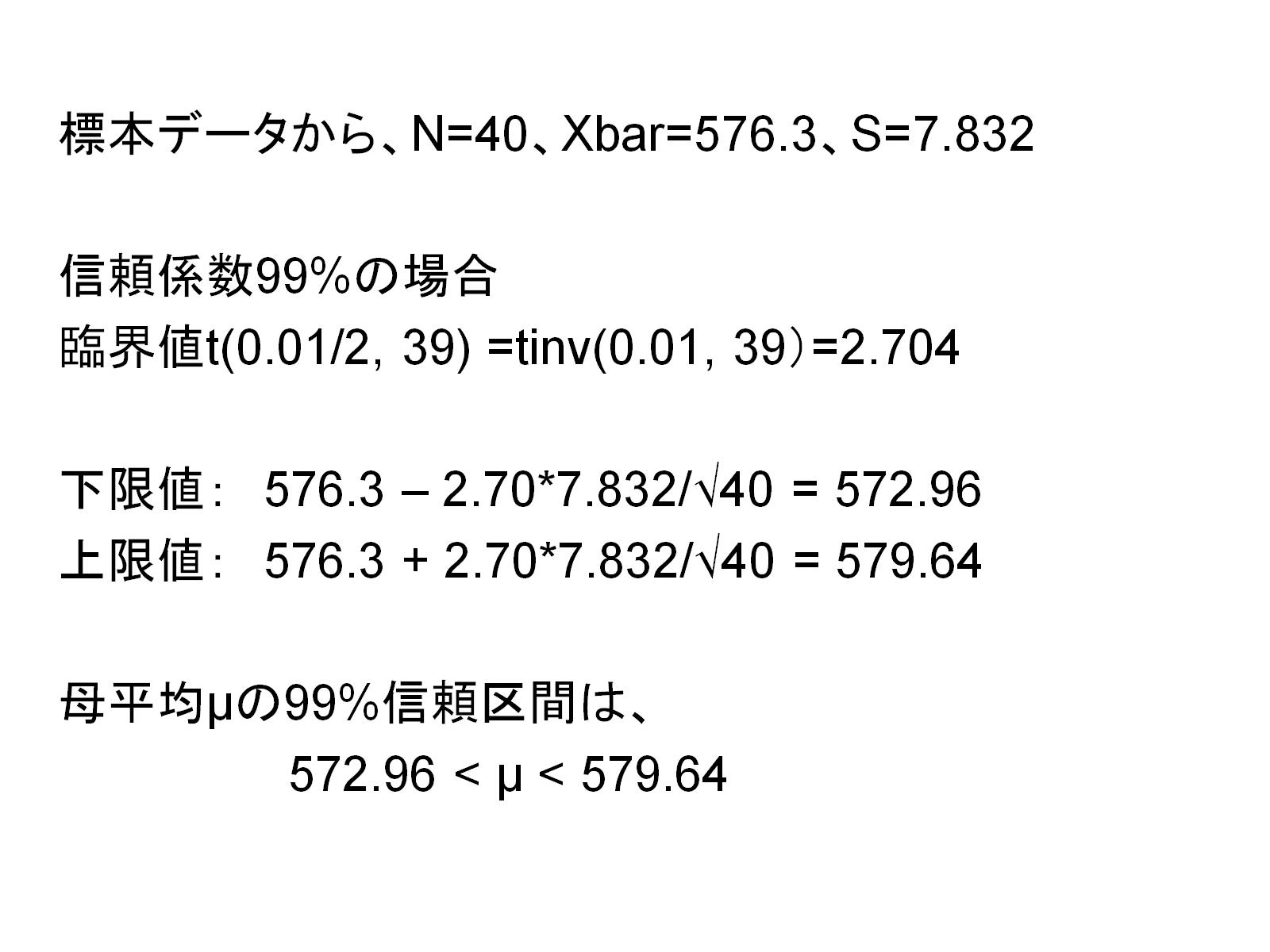 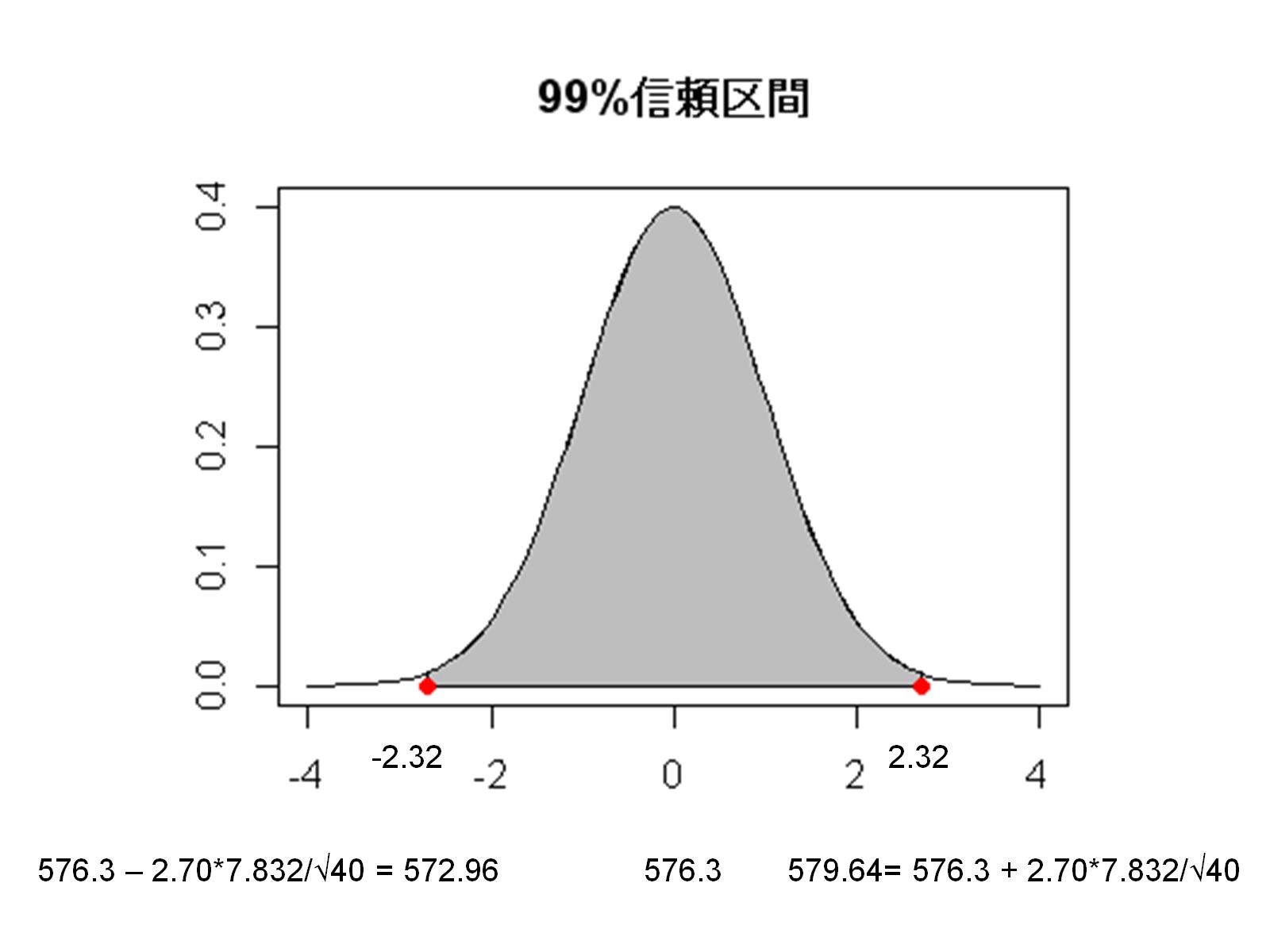 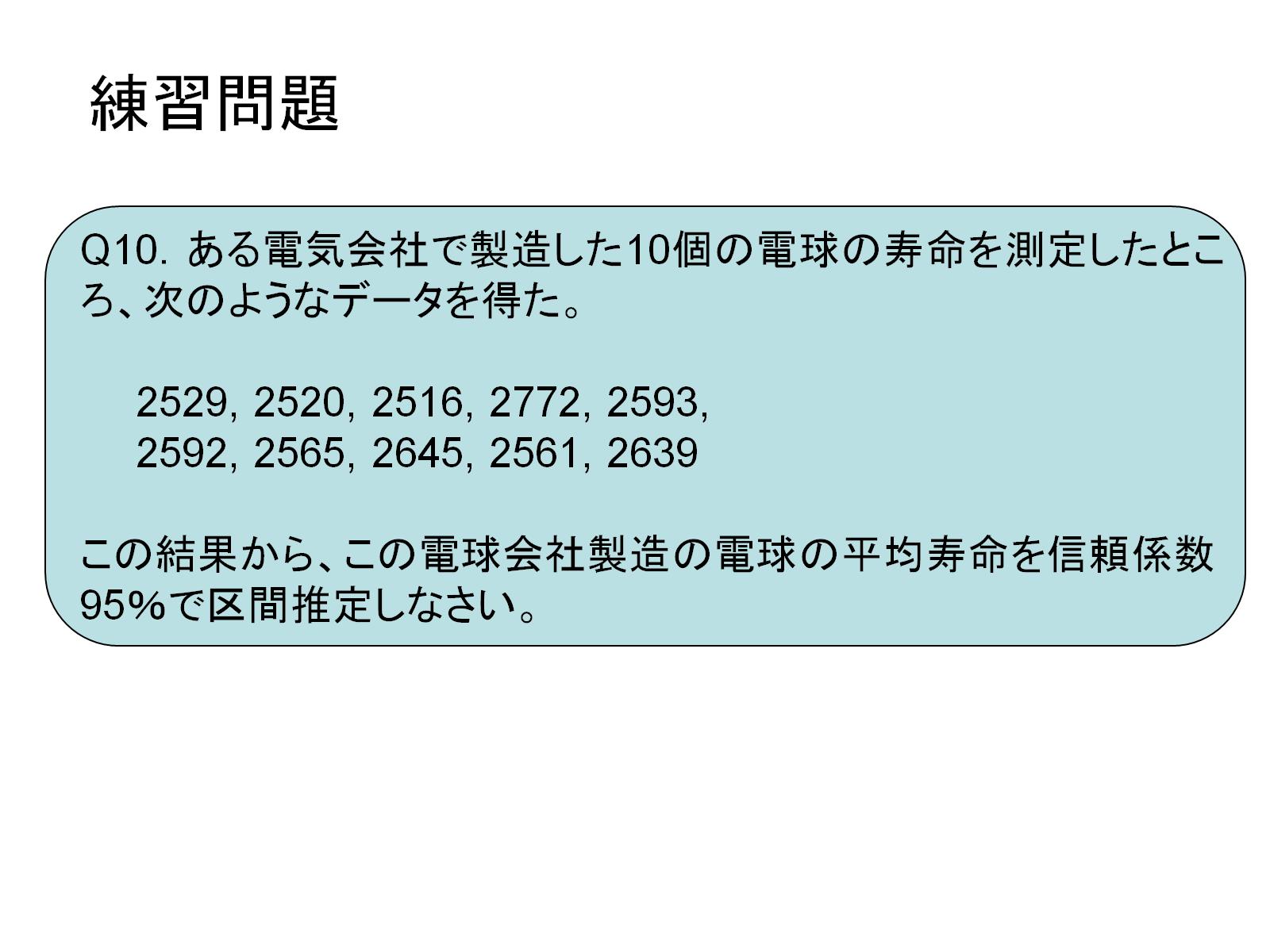 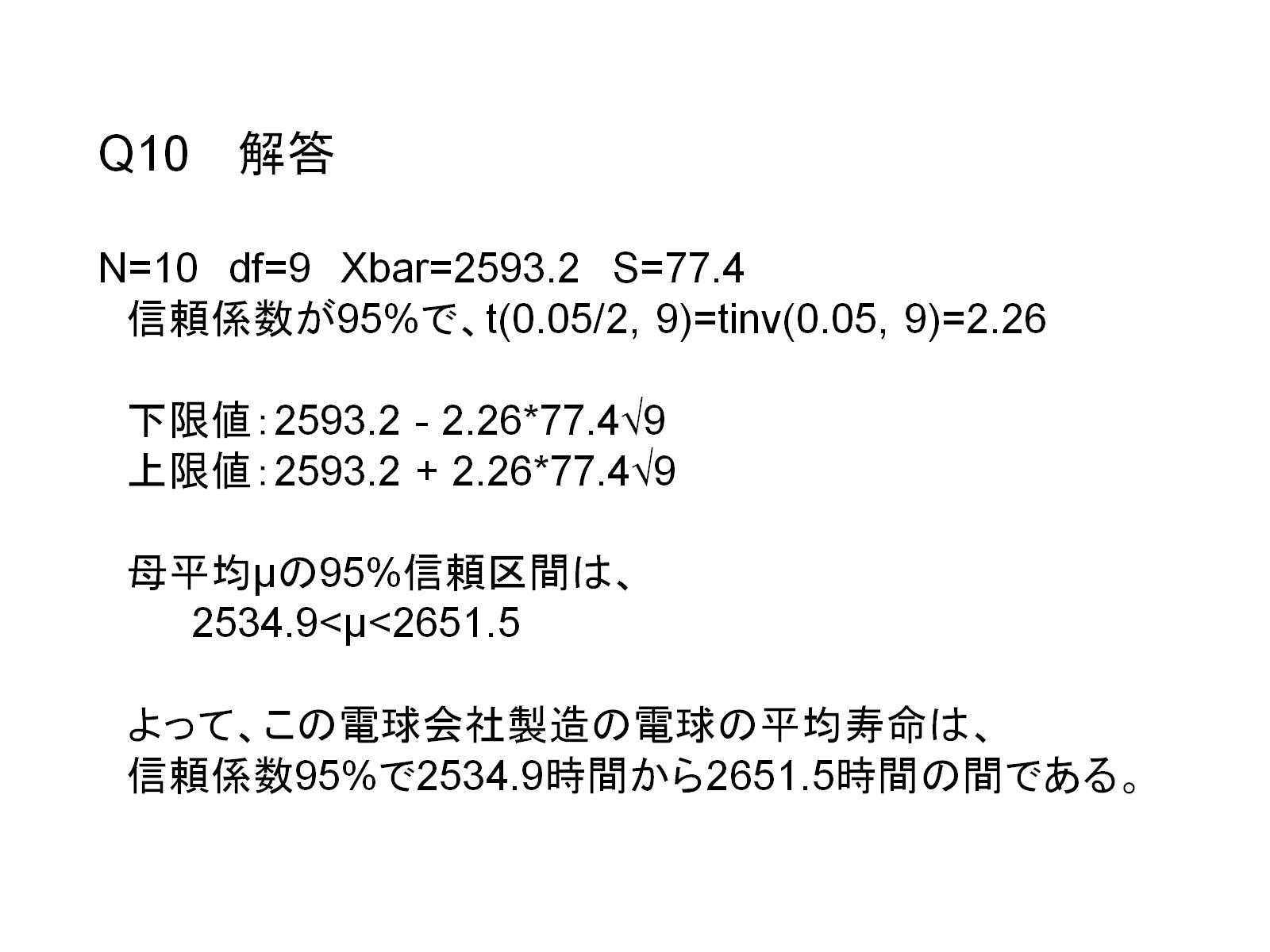 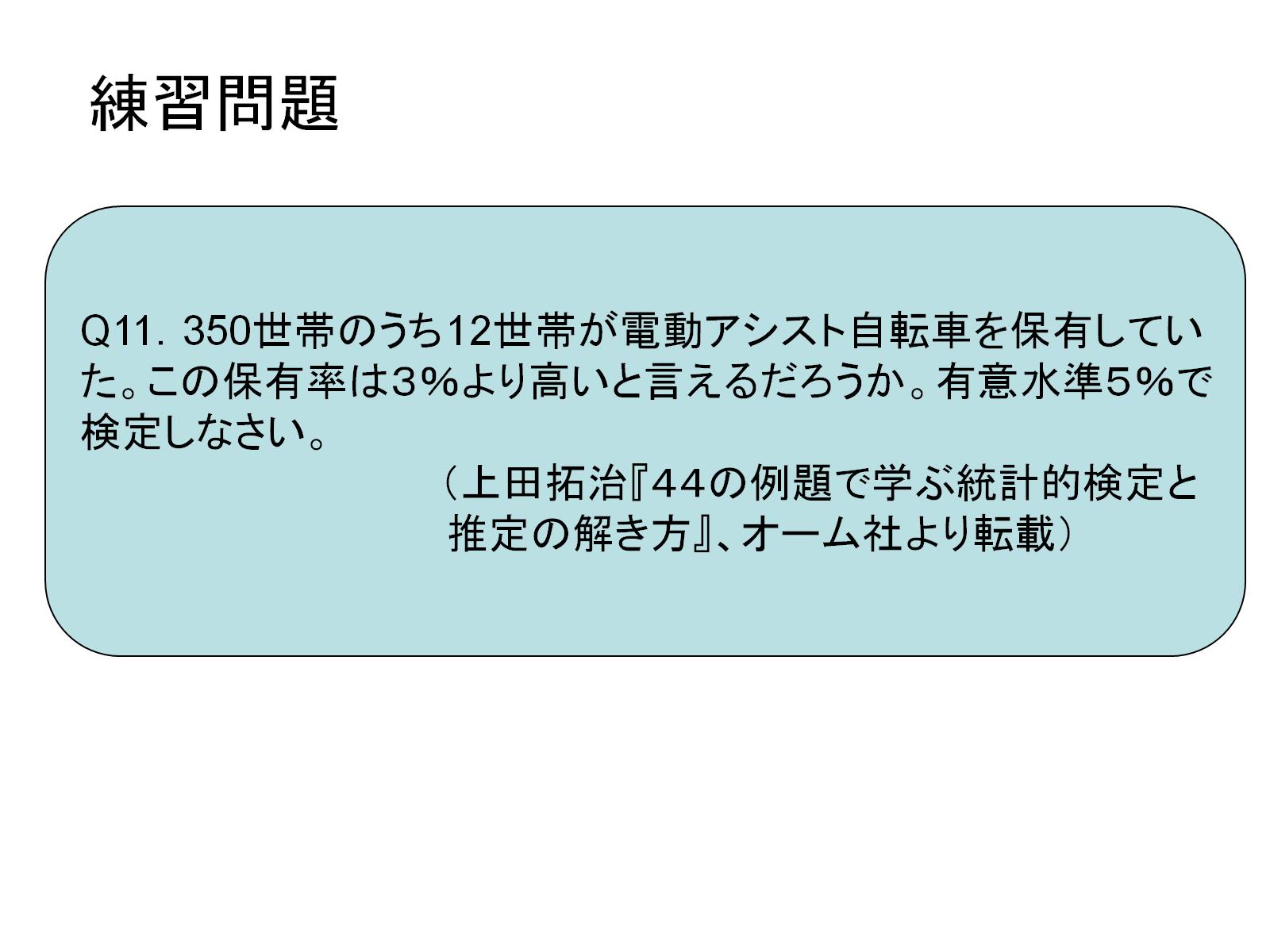 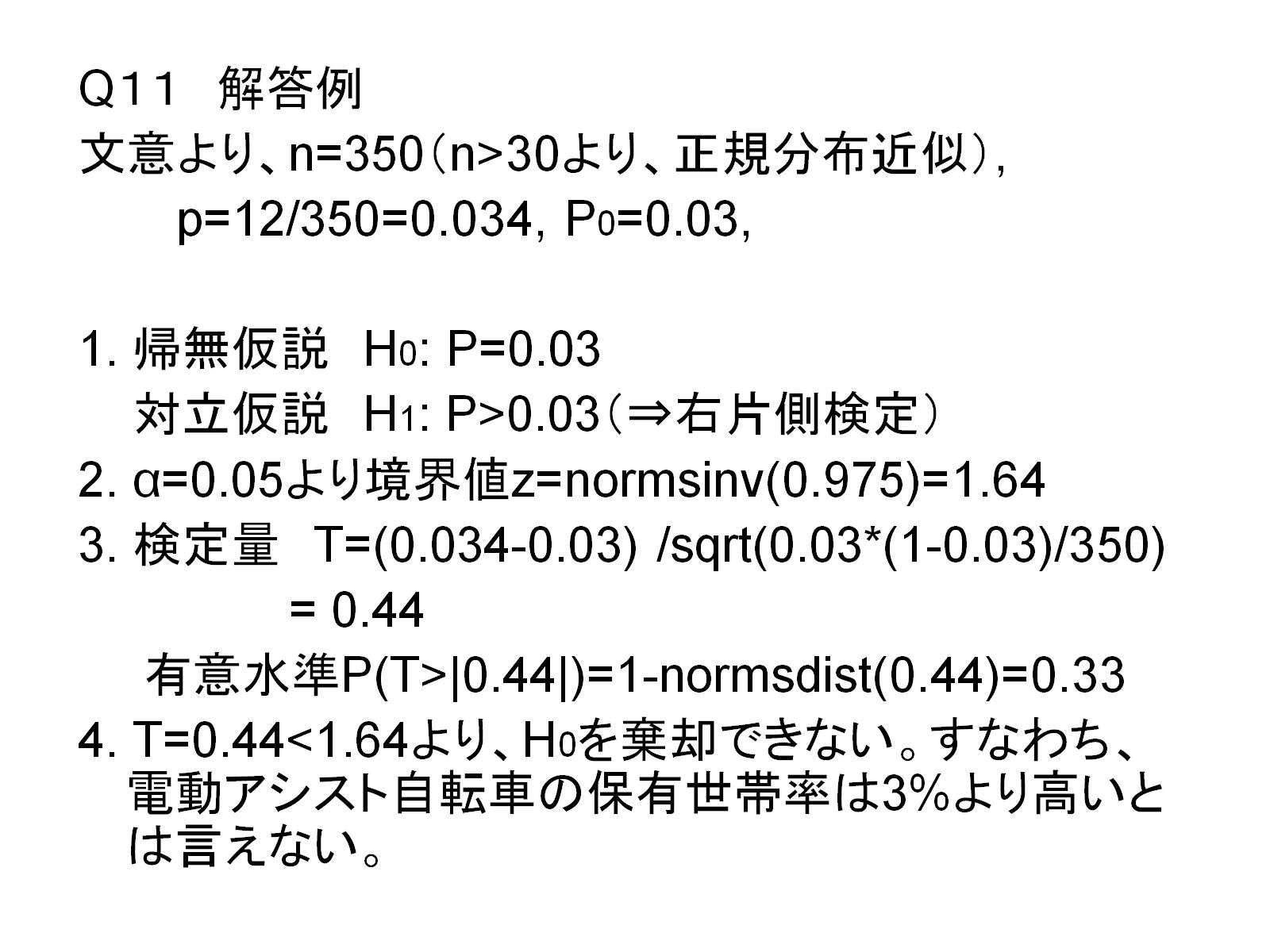 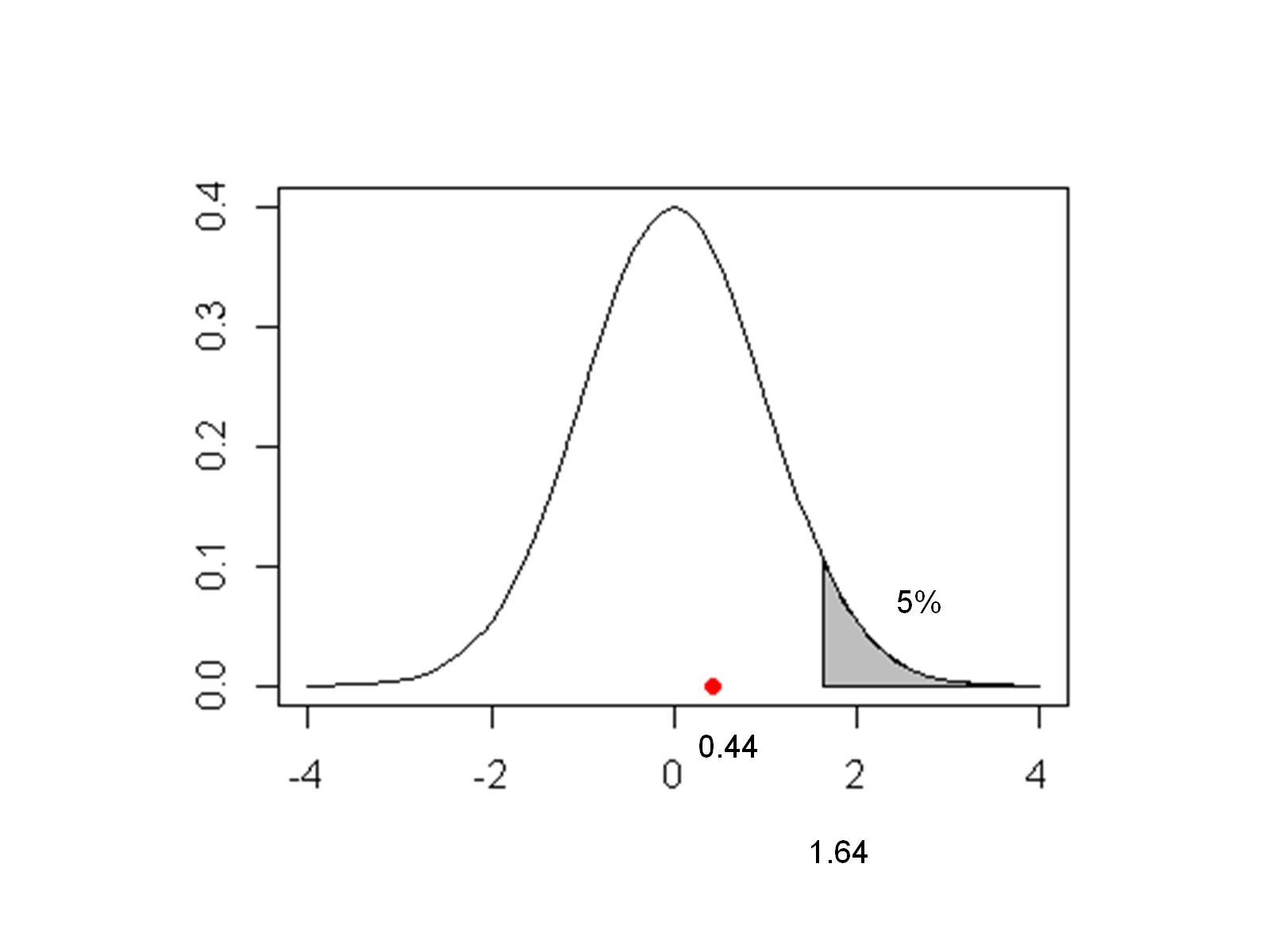 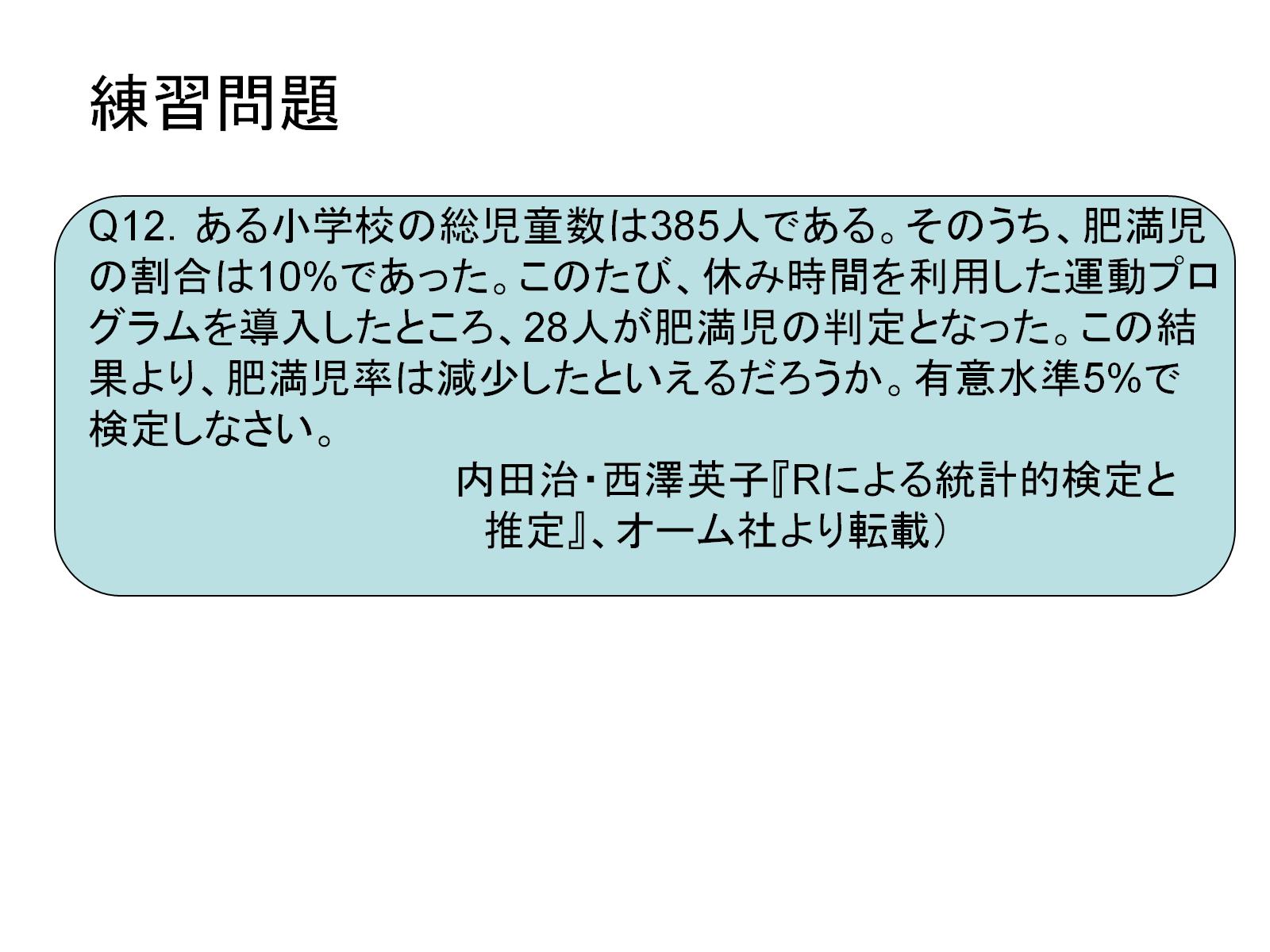 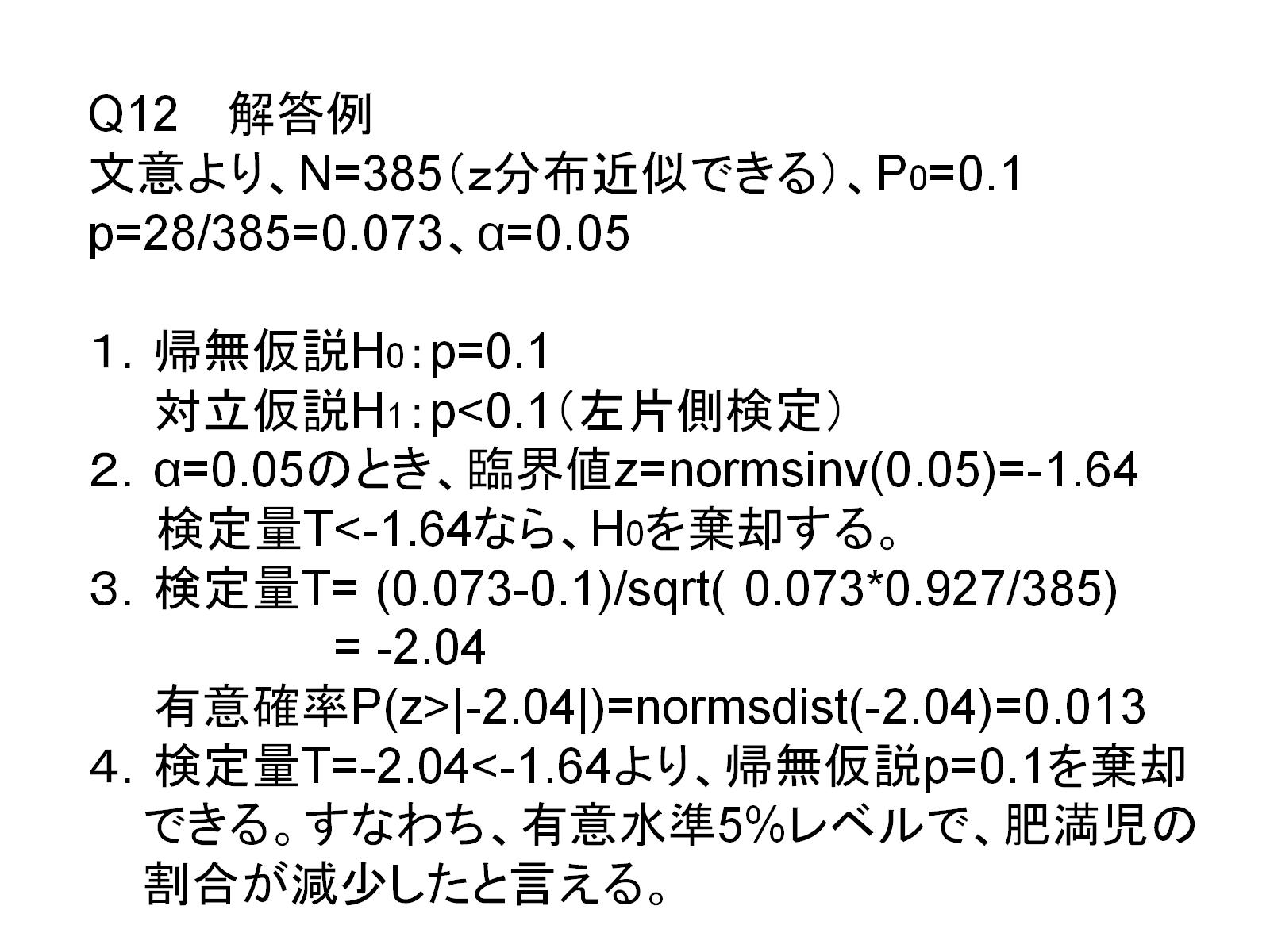 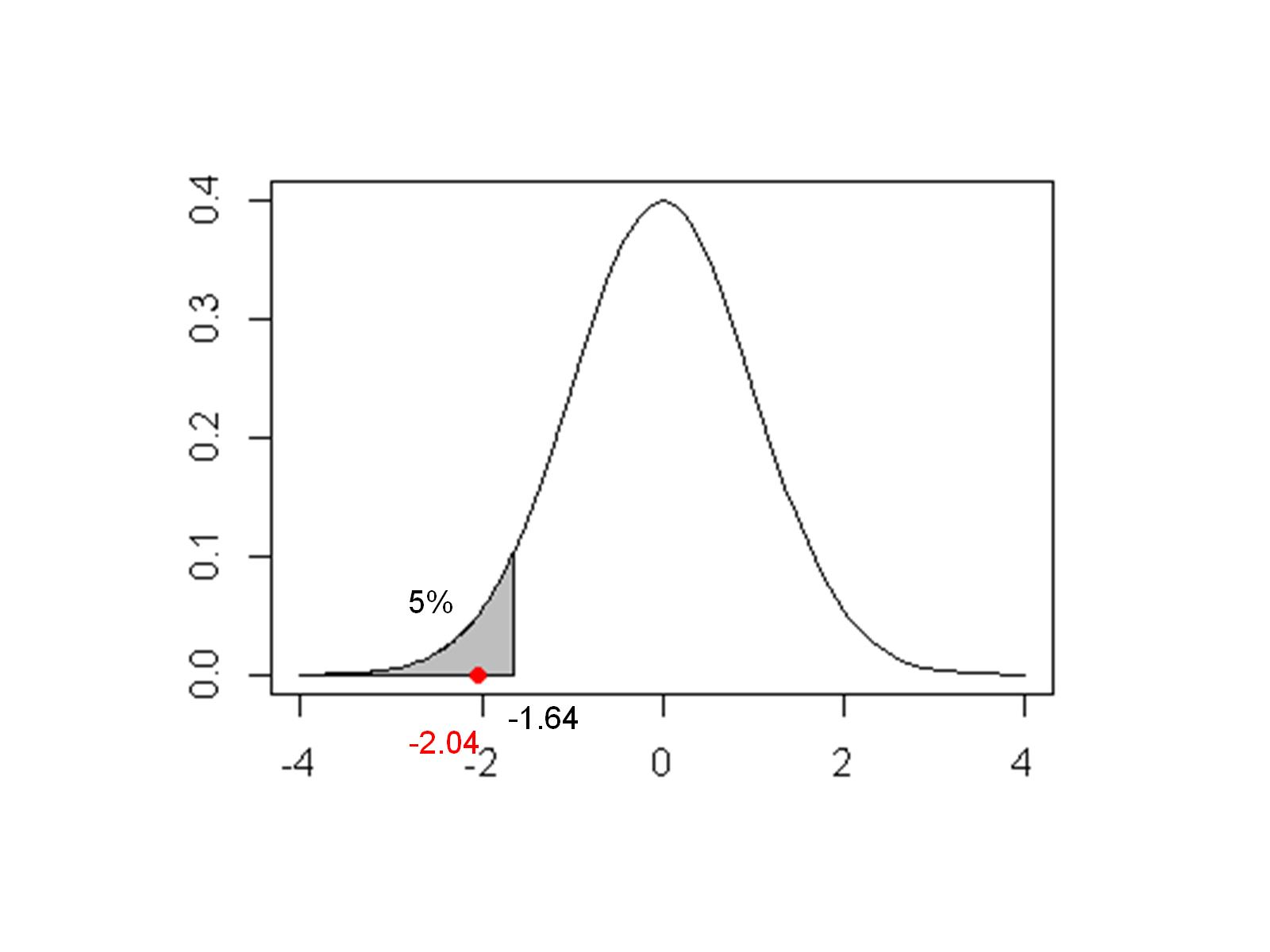 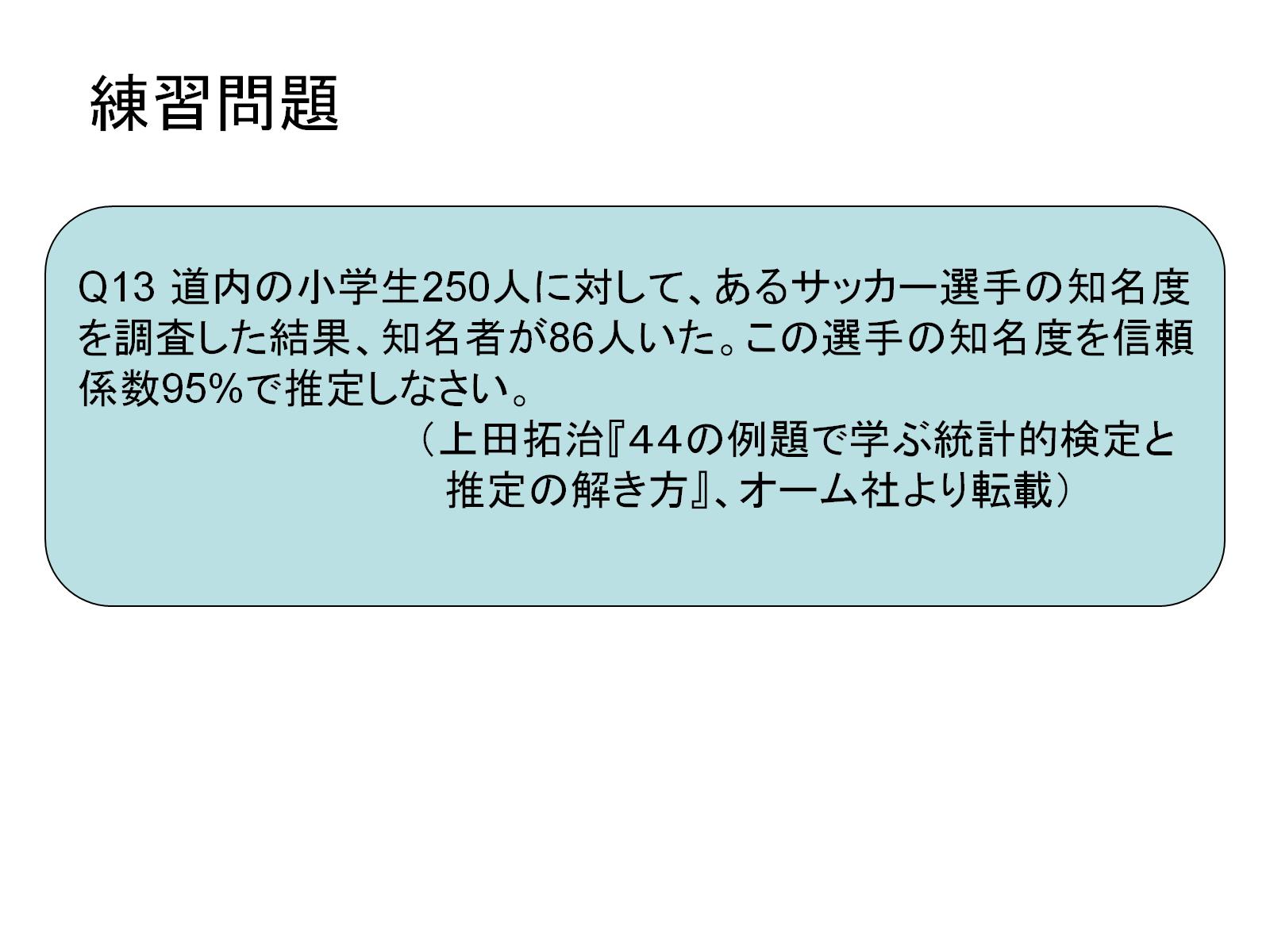 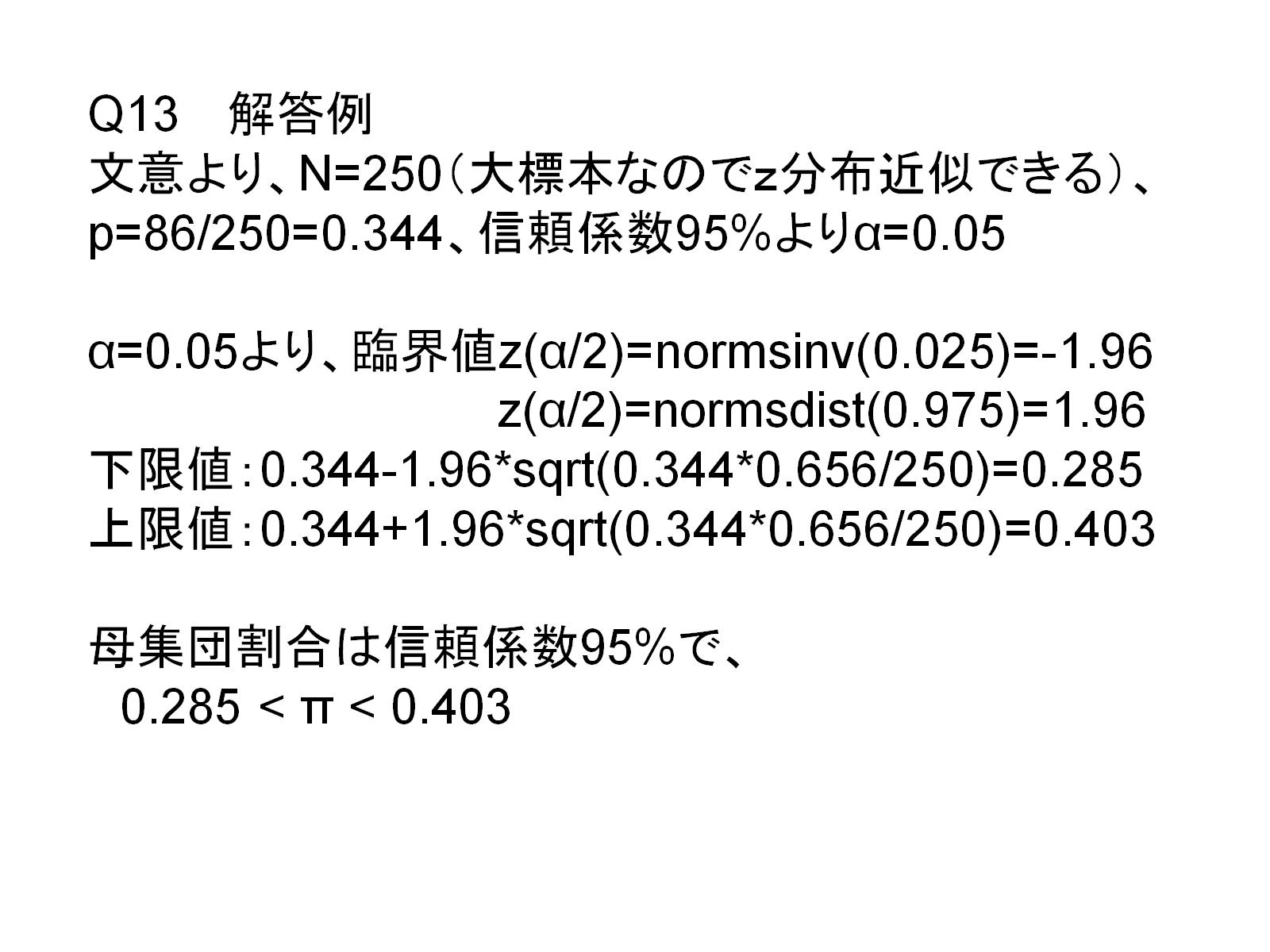 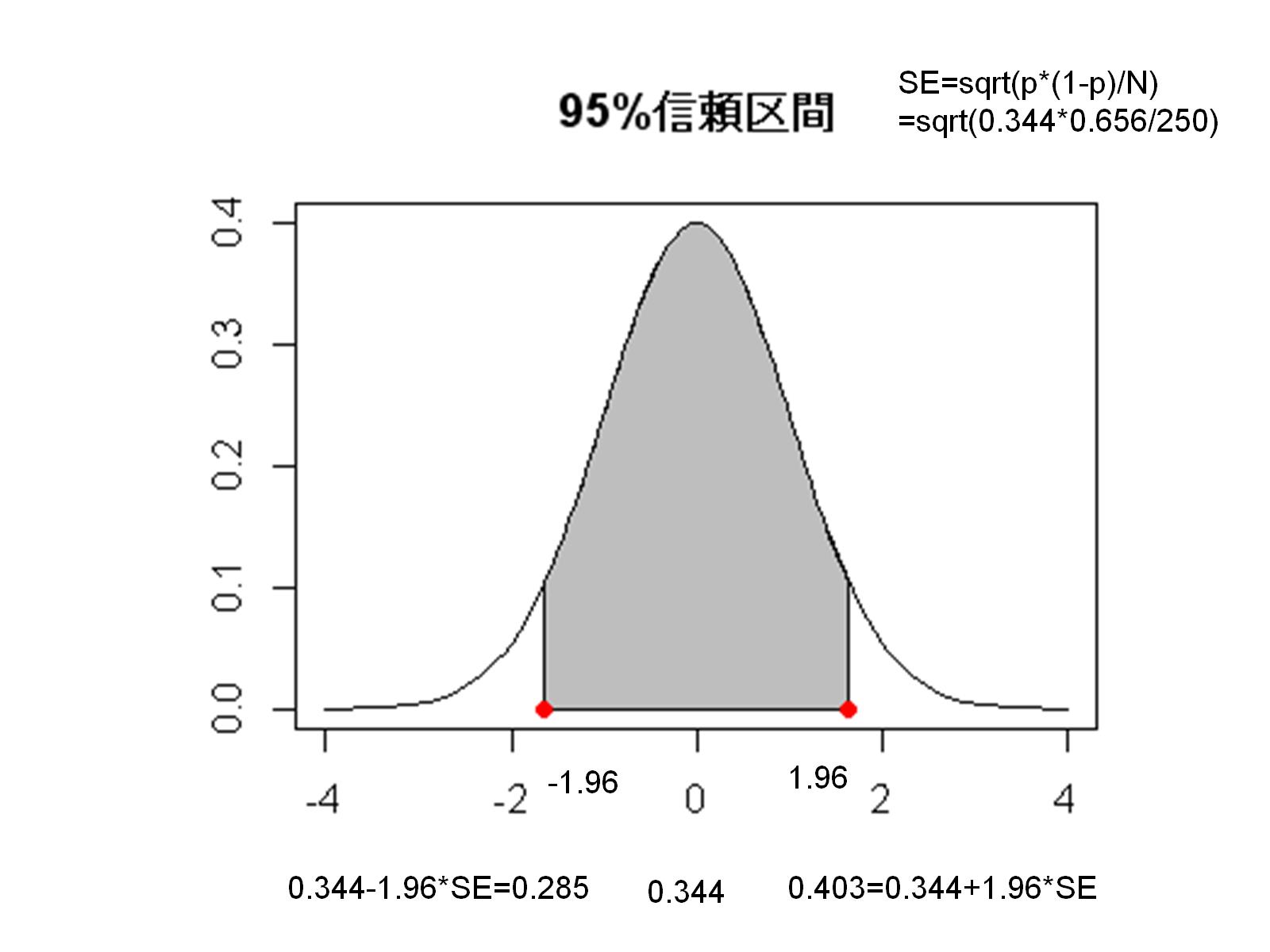